Ling 566
Oct 15, 2024
How the Grammar Works
Overview
What we’re trying to do 
The pieces of our grammar
Two extended examples
Reflection on what we’ve done, what we still have to do
What We’re Trying To Do
Objectives
Develop a theory of knowledge of language
Represent linguistic information explicitly enough to distinguish well-formed from ill-formed expressions
Be parsimonious, capturing linguistically significant generalizations.
Why Formalize?
To formulate testable predictions
To check for consistency
To make it possible to get a computer to do it for us
Why does this matter to NLP?
Understand how language works => better positioned to build technology that works with language
For some applications, grammar engineering is a valuable component directly
Grammar engineering can also support extremely detailed annotation
How We Construct Sentences
The Components of Our Grammar
Grammar rules
Lexical entries
Principles
Type hierarchy (very preliminary, so far)
Initial symbol (S, for now)
We combine constraints from these components. 
Q: What says we have to combine them?
The Definition of Well-Formed Structures
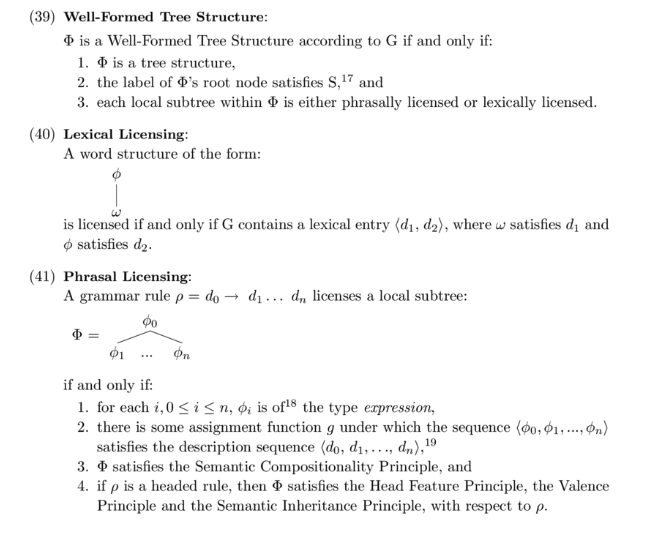 An Example
A cat slept.
Can we build this with our tools?
Given the constraints our grammar puts on well-formed sentences, is this one?
Lexical Entry for a
Is this a fully specified (resolved) description?
What features are unspecified?
How many word structures can this entry license?
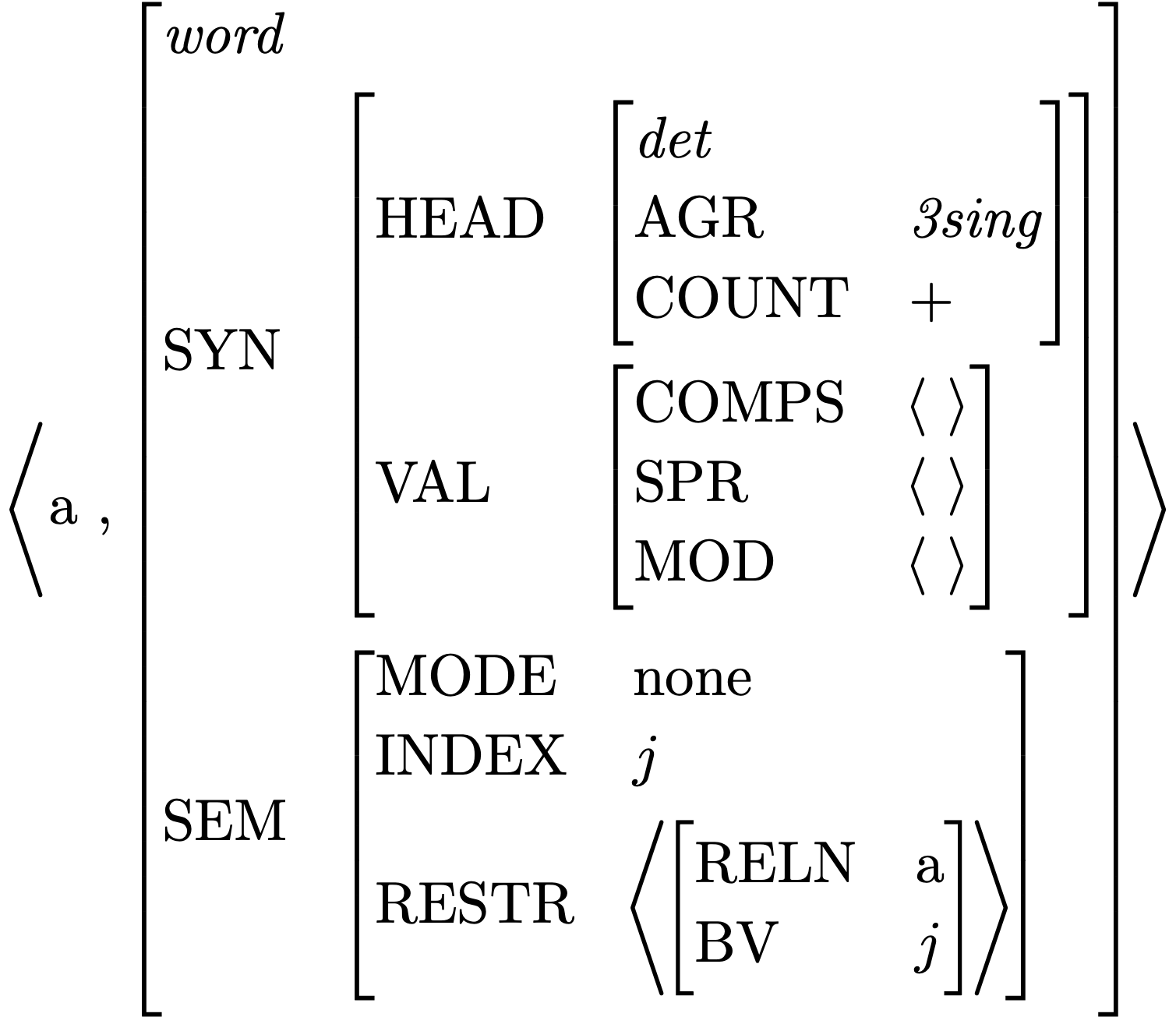 Lexical Entry for cat
Which feature paths are abbreviated?
Is this a fully specified description?
What features are unspecified?
How many word structures can this entry license?
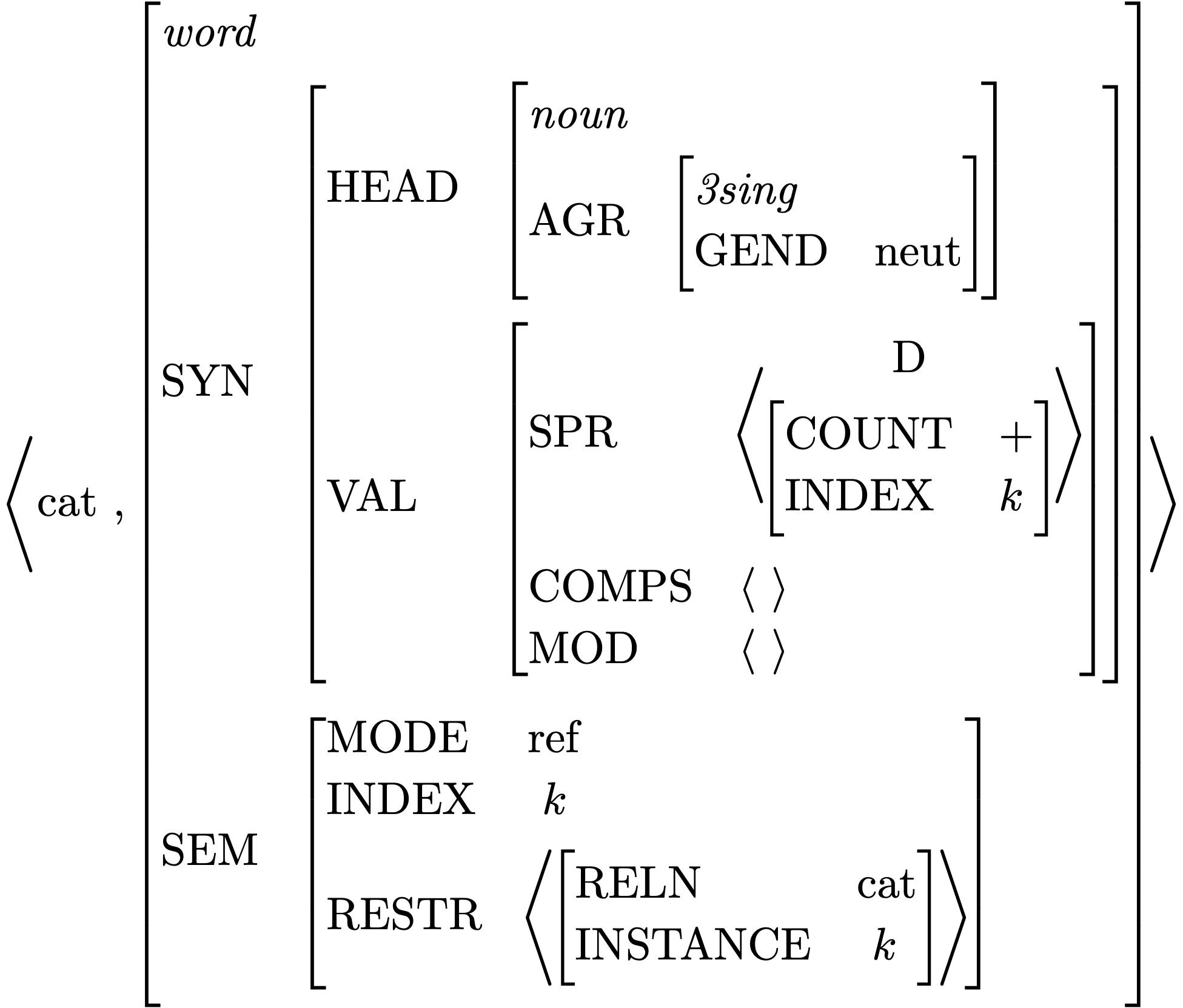 Effect of Principles:  the SHAC
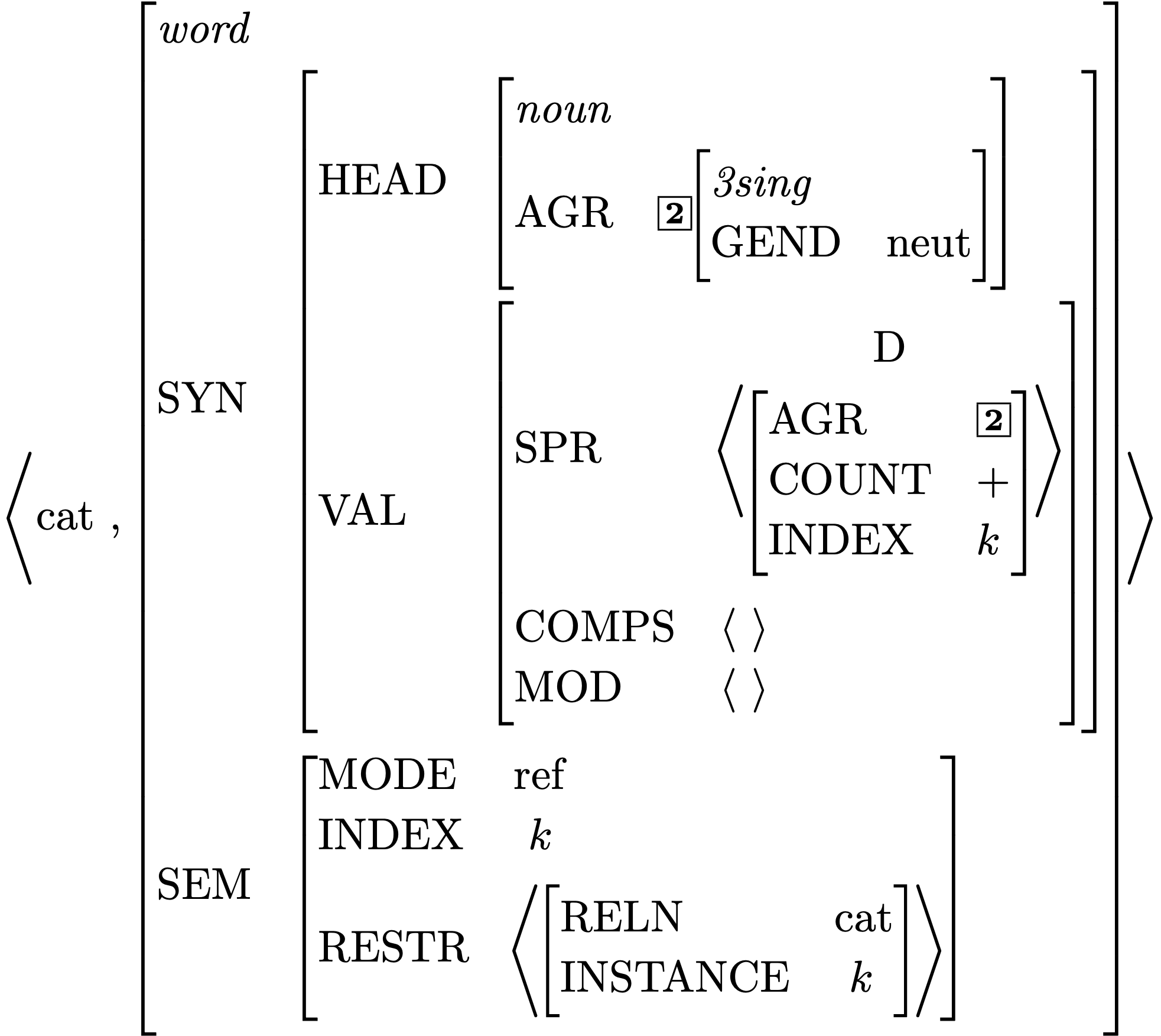 Description of Word Structures for cat
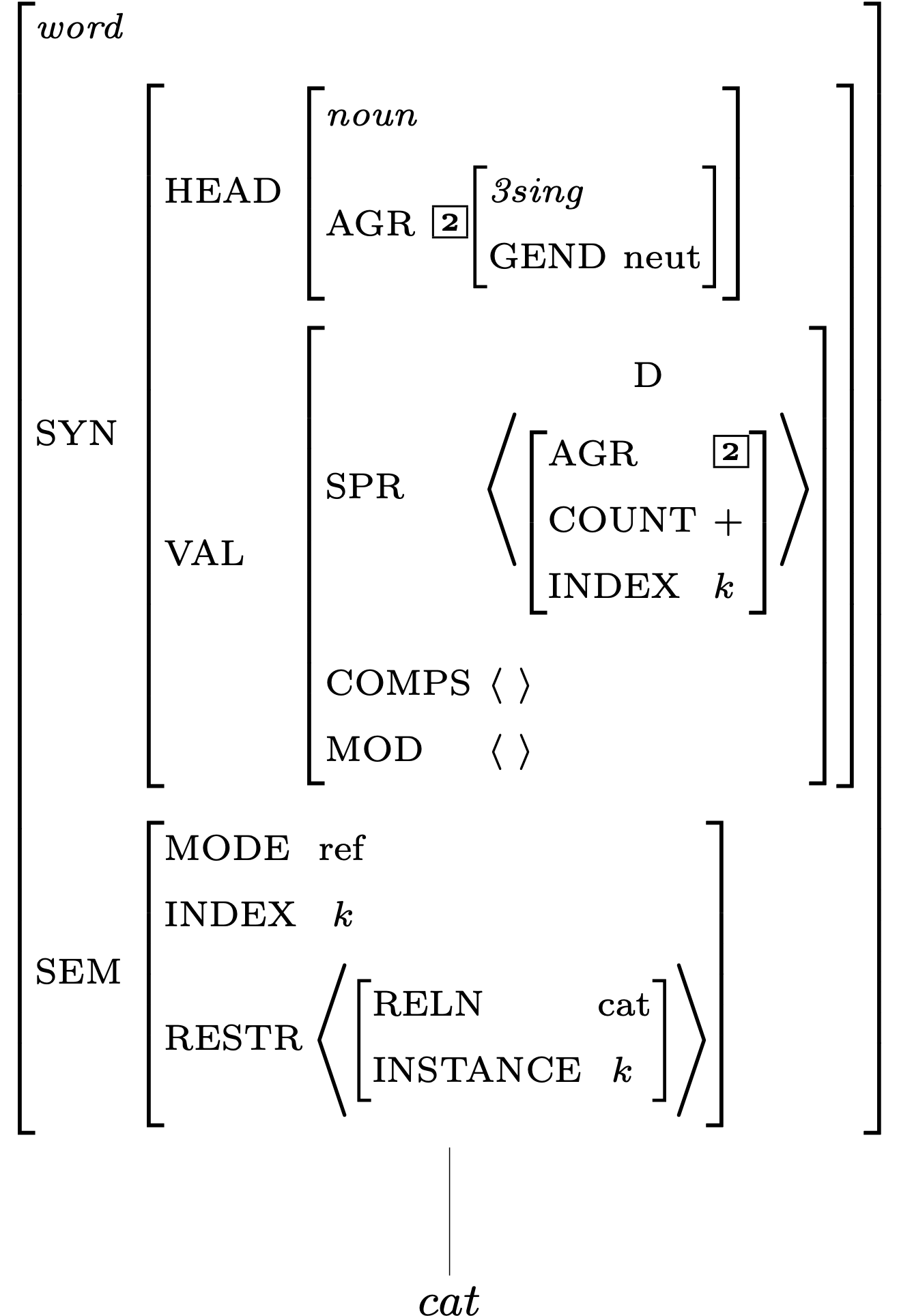 Description of Word Structures for a
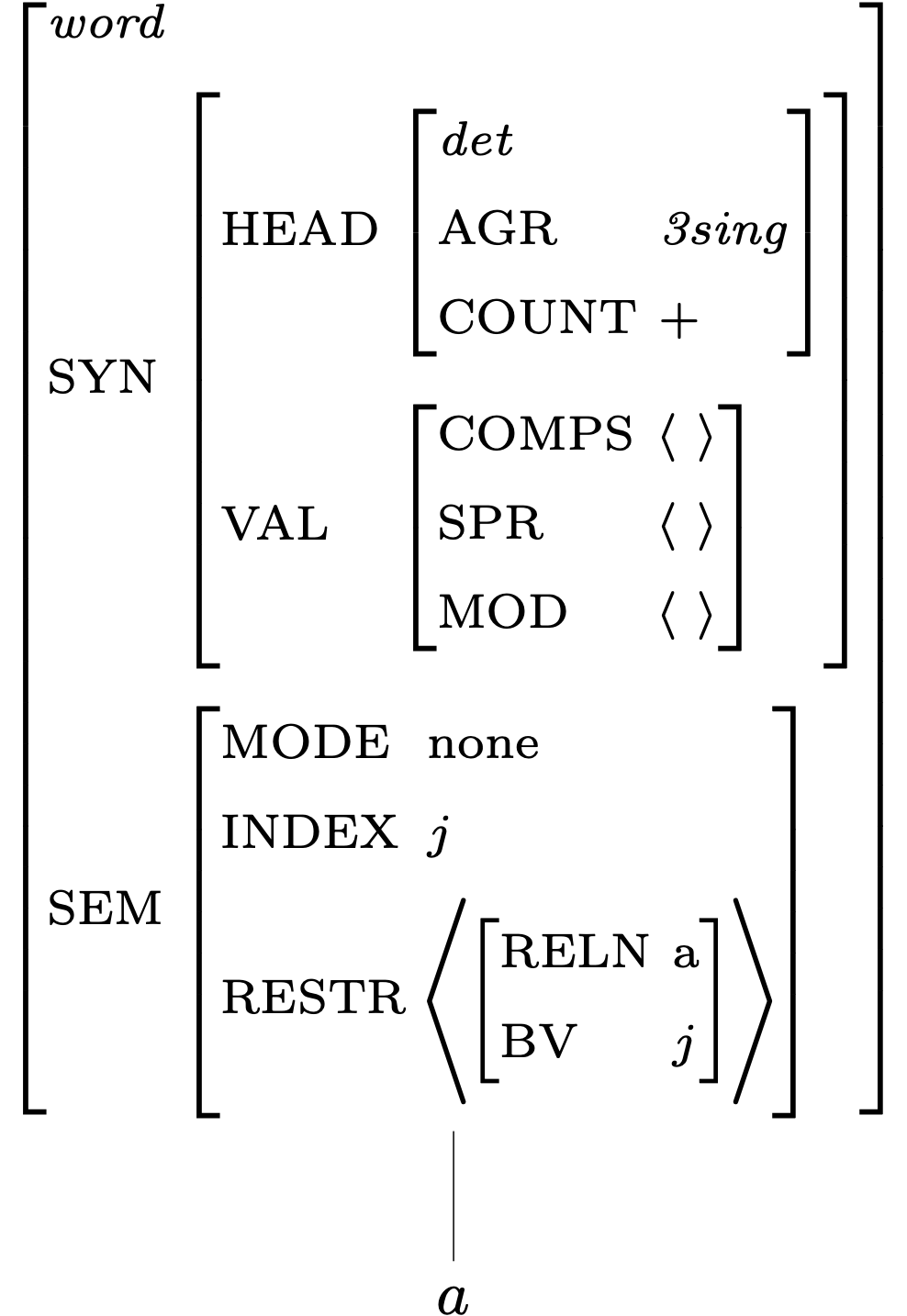 Building a Phrase
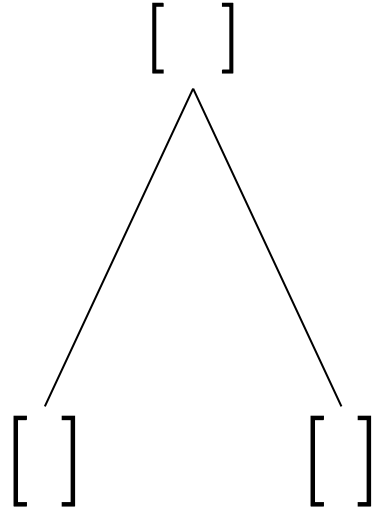 Constraints Contributed by Daughter Subtrees
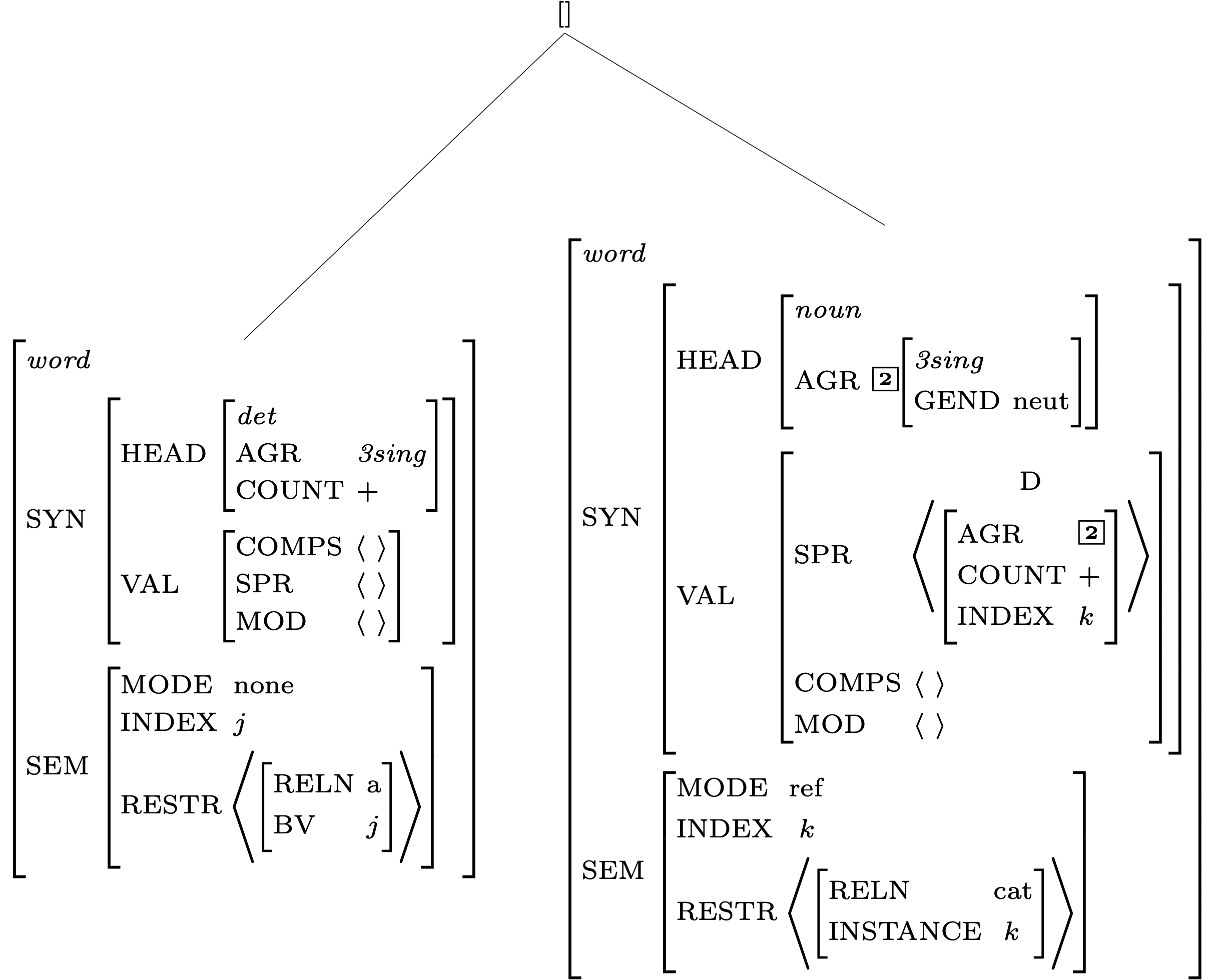 Constraints Contributed by the Grammar Rule
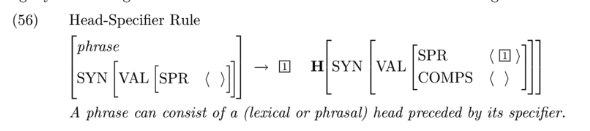 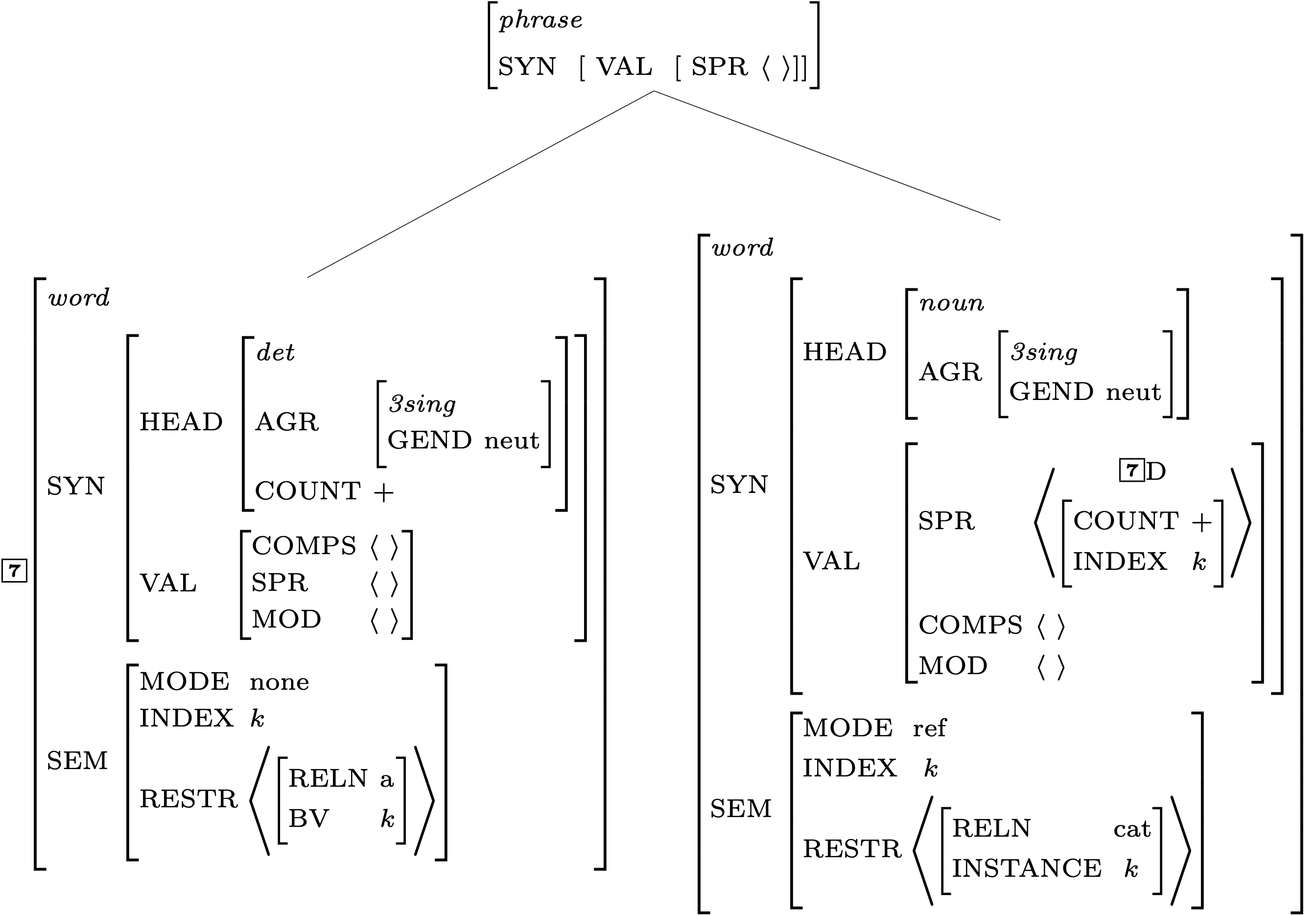 A Constraint Involving the SHAC
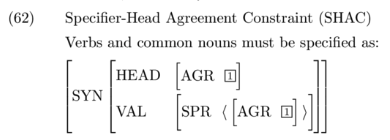 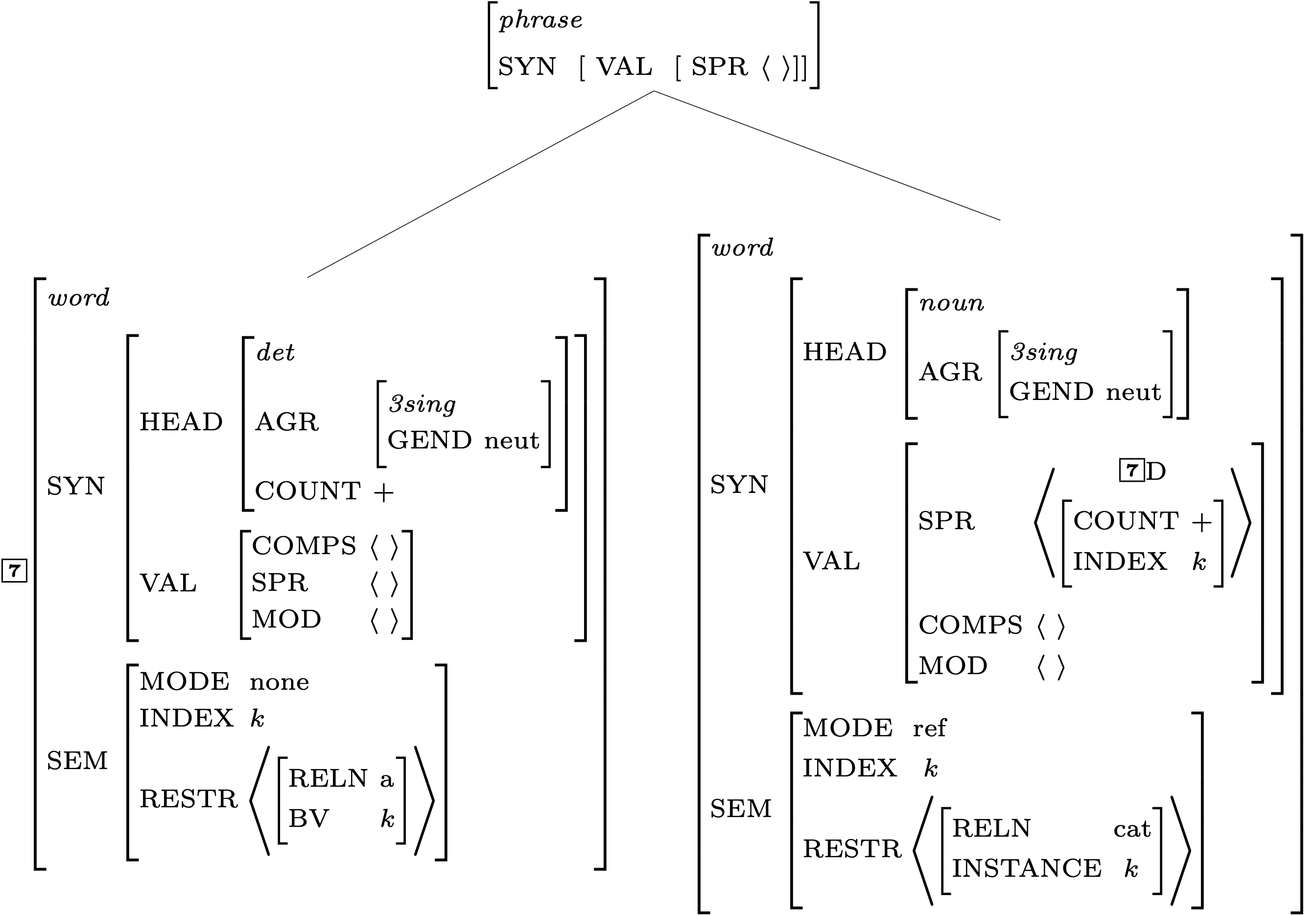 Effects of the Valence Principle
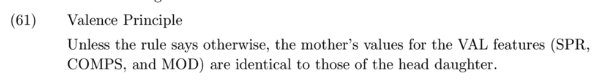 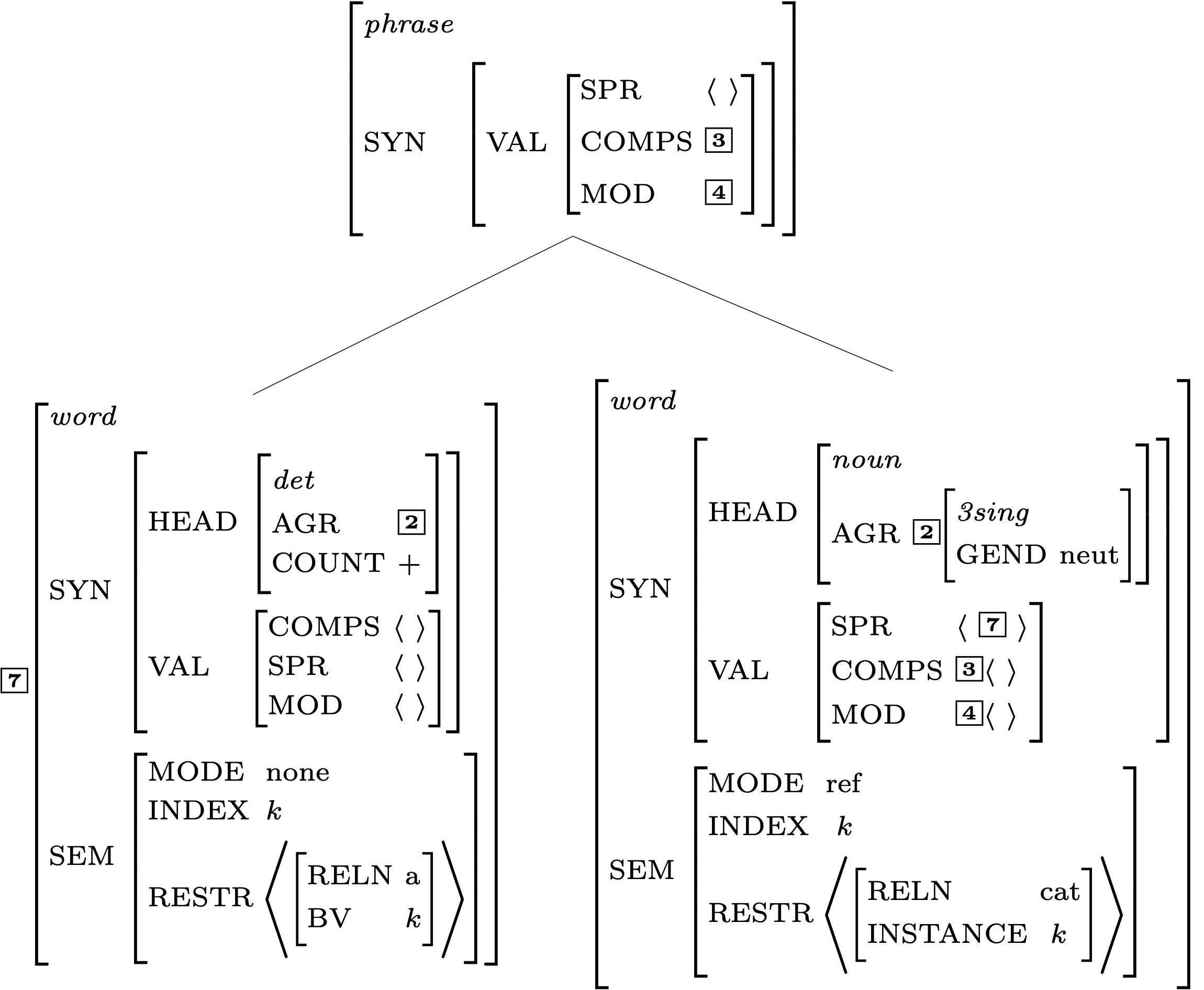 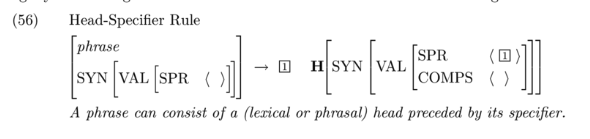 Effects of the Head Feature Principle
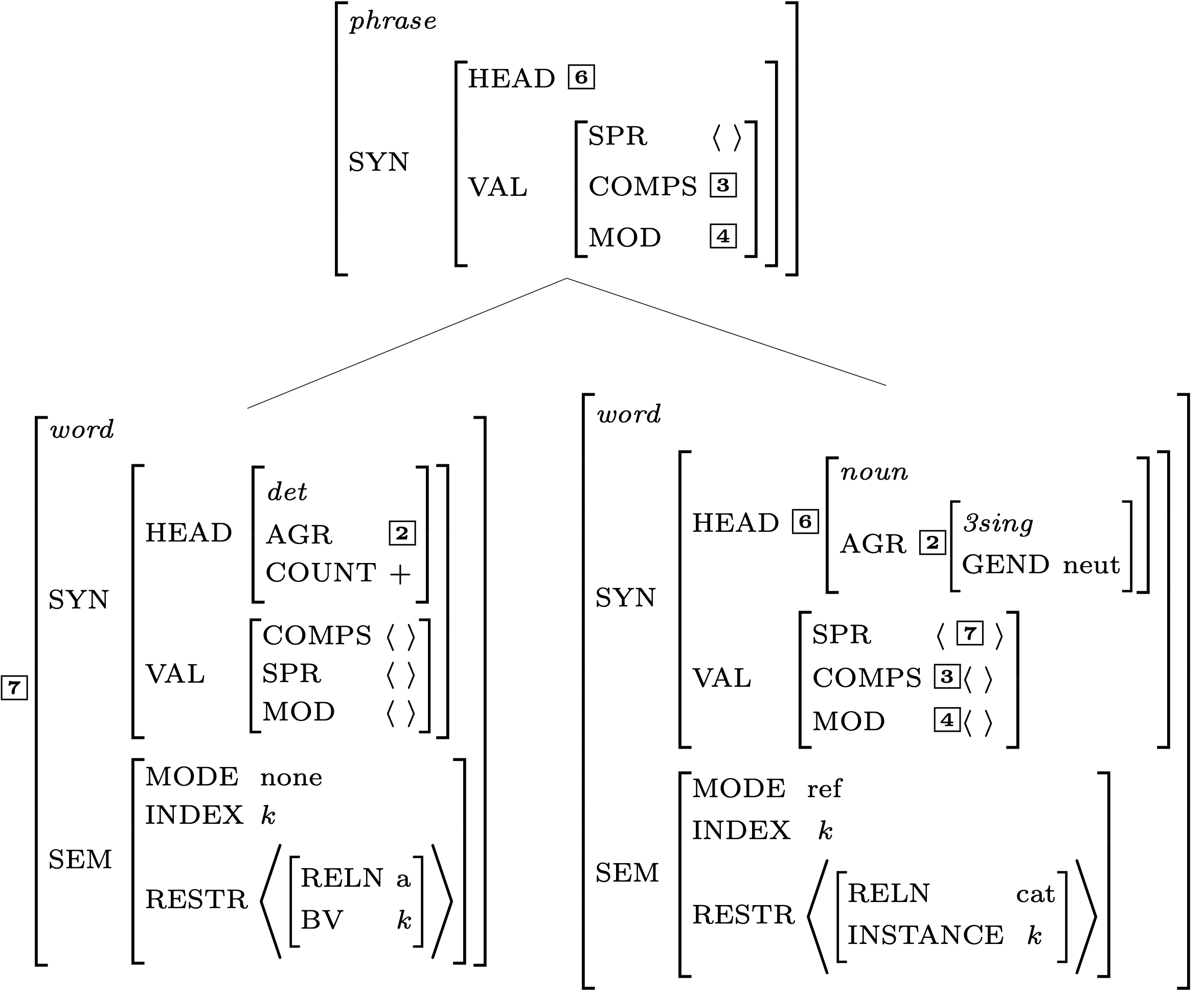 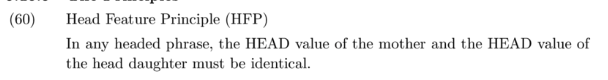 Effects of the Semantic Inheritance Principle
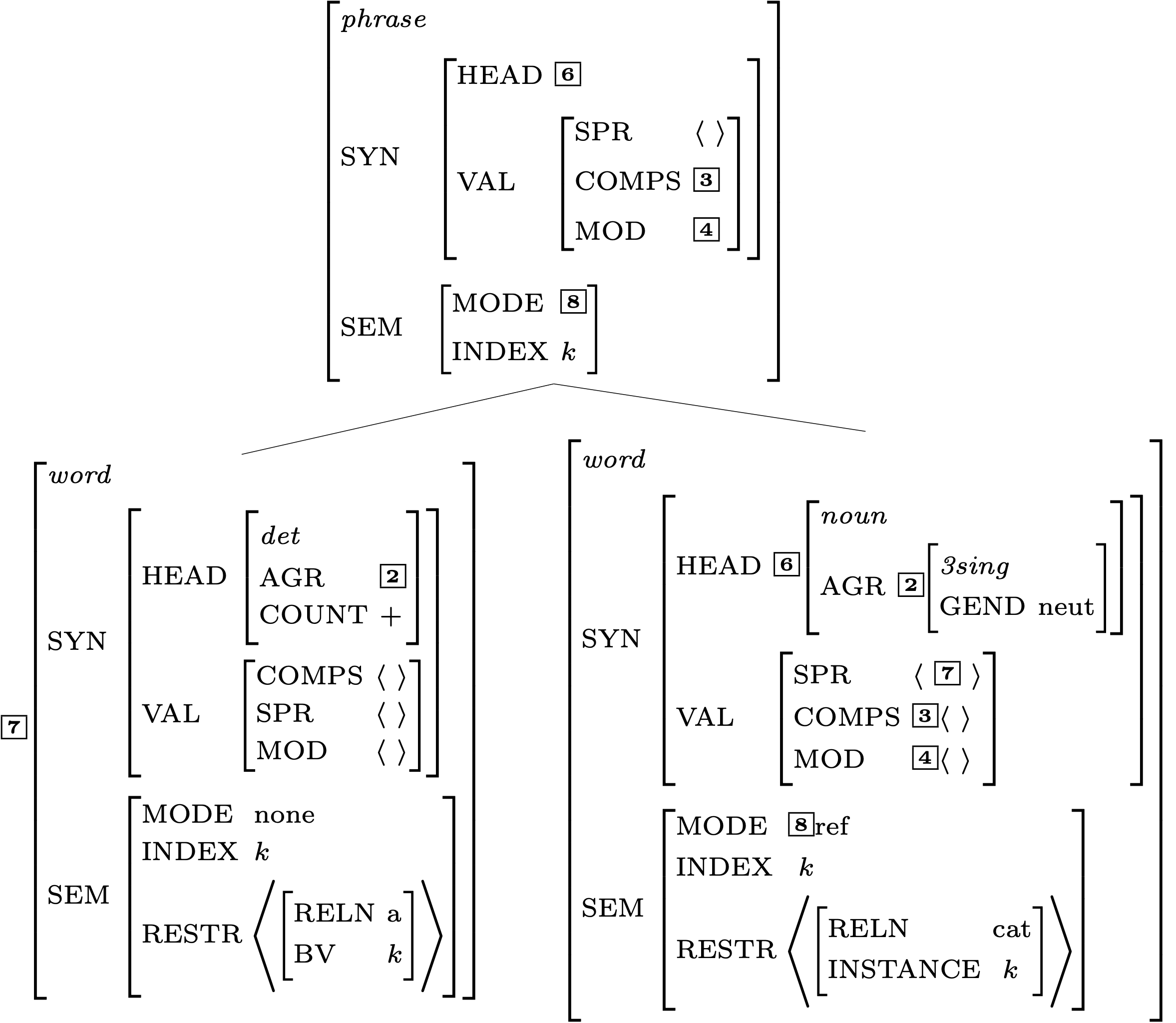 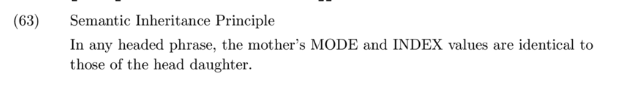 Effects of the Semantic Compositionality Principle
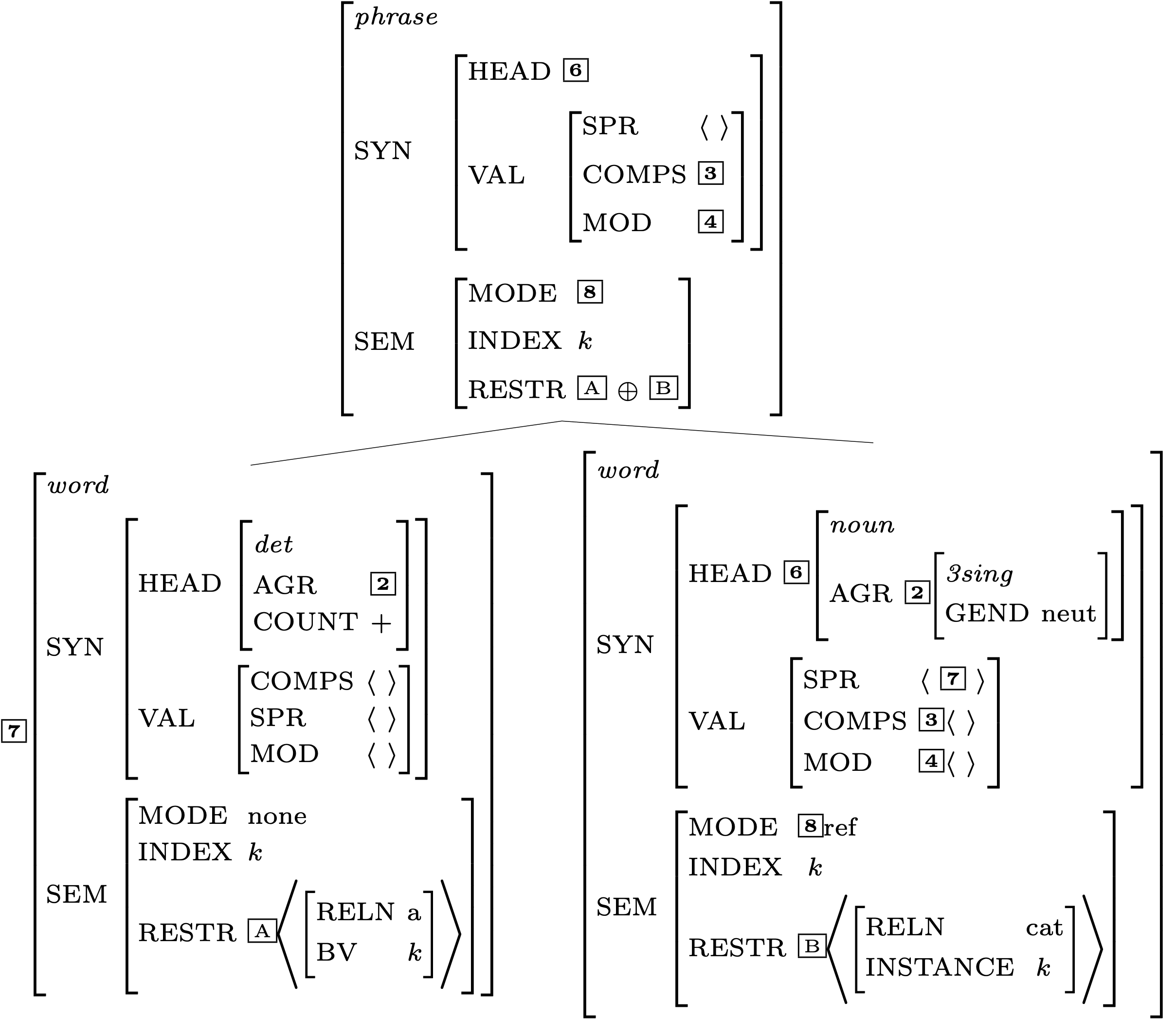 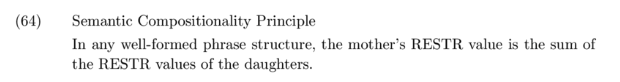 Is the Mother Node Now Completely Specified?
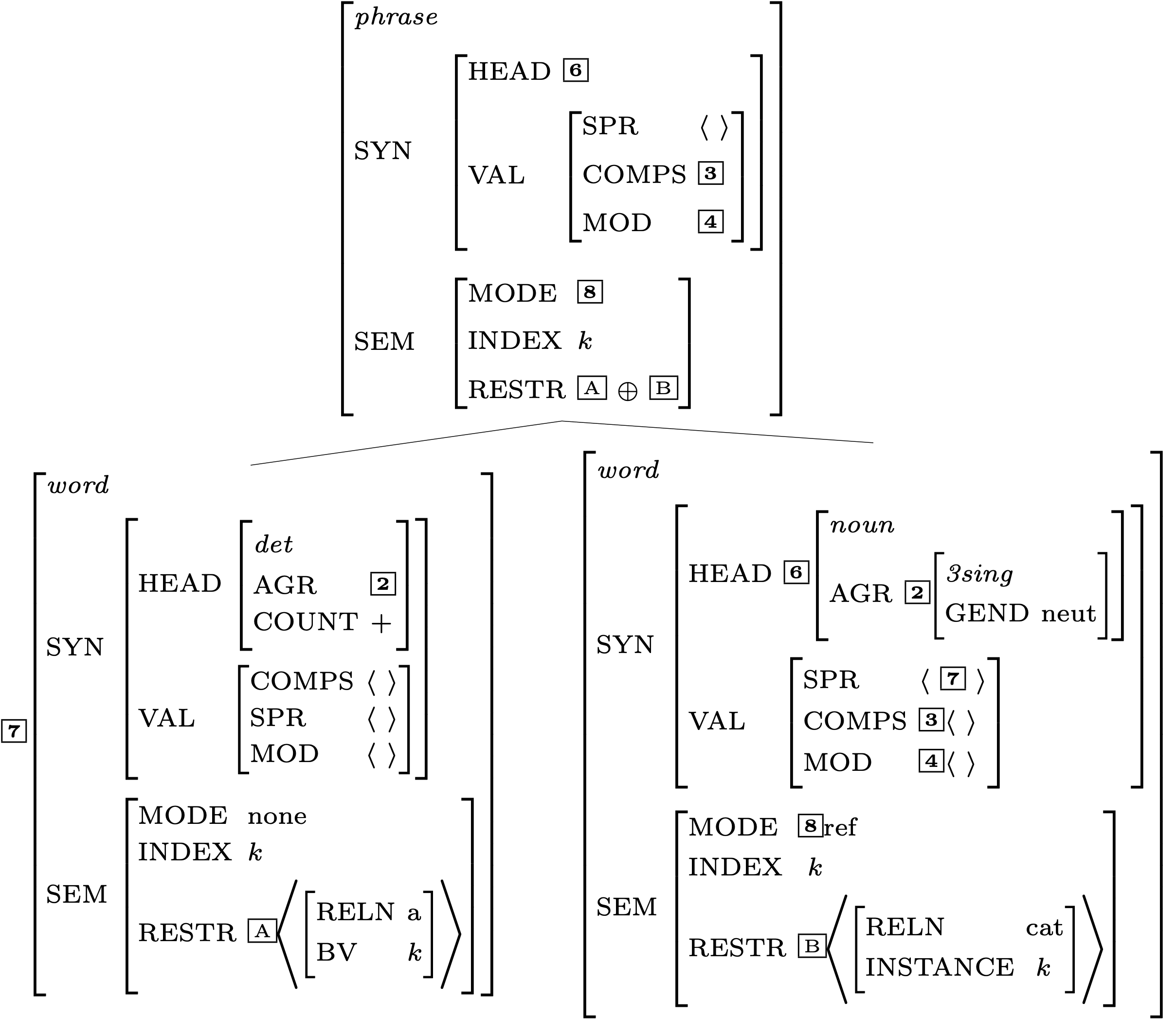 Lexical Entry for slept
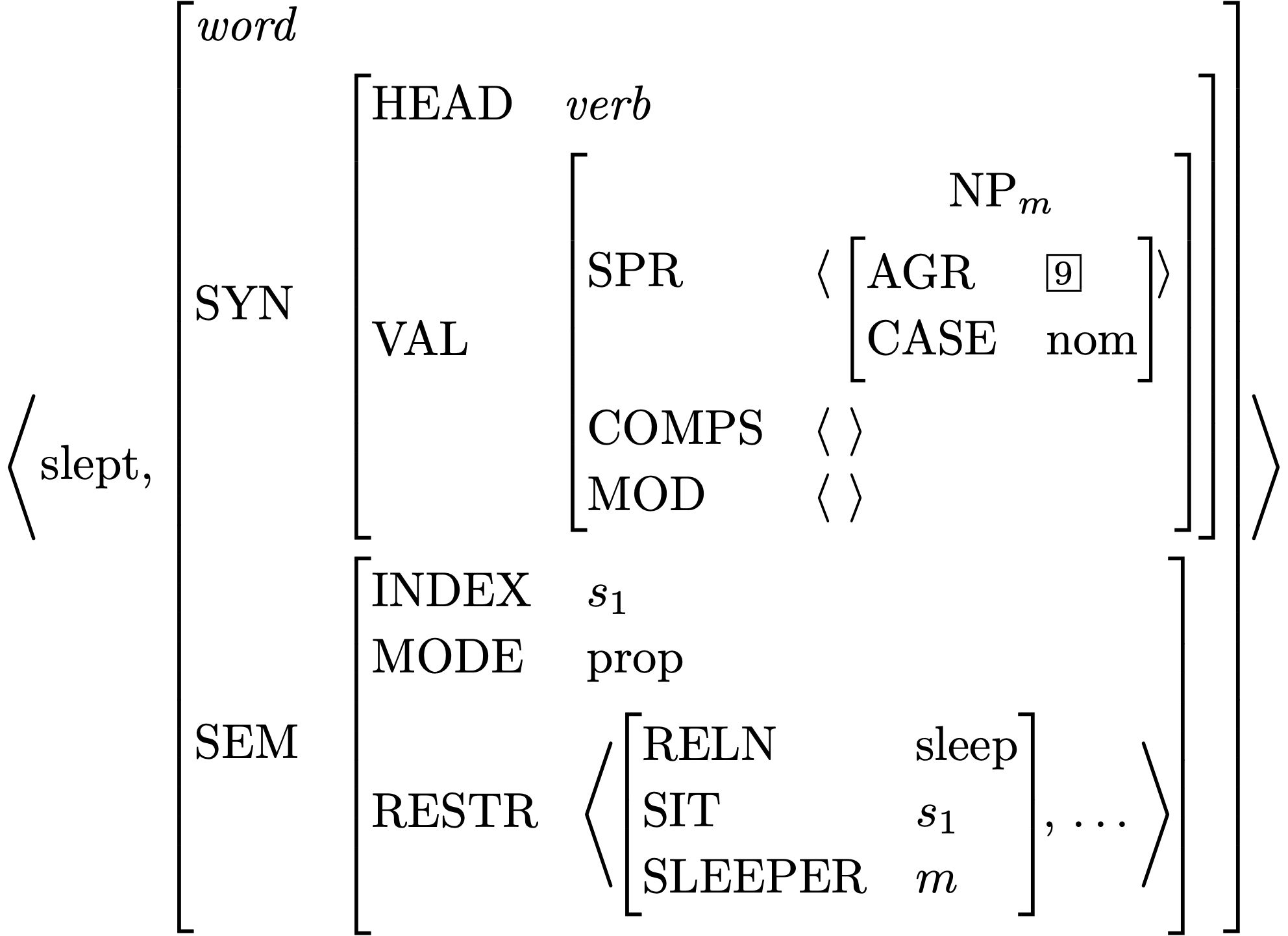 Another Head-Specifier Phrase
Key
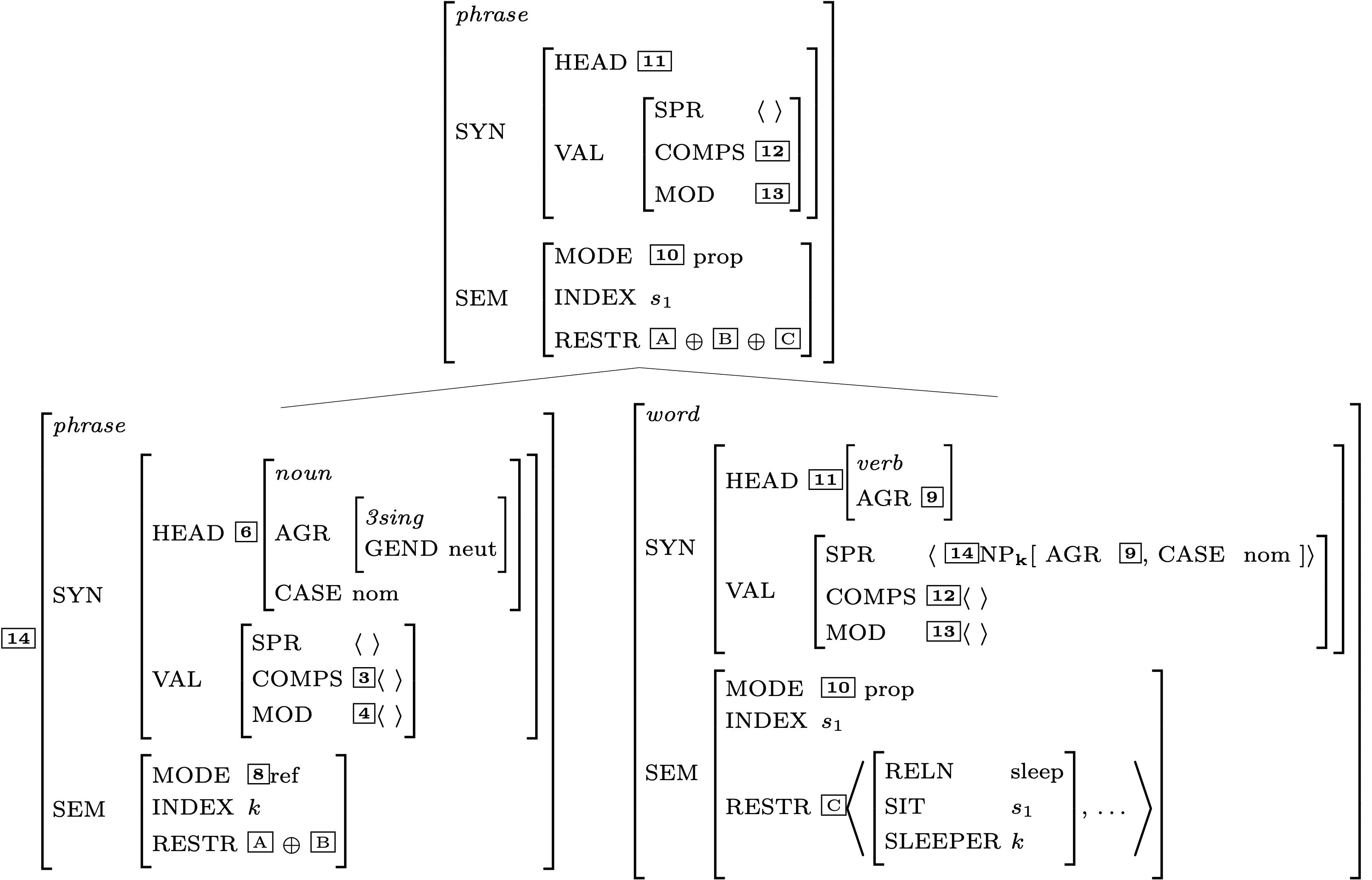 Is this description fully specified?
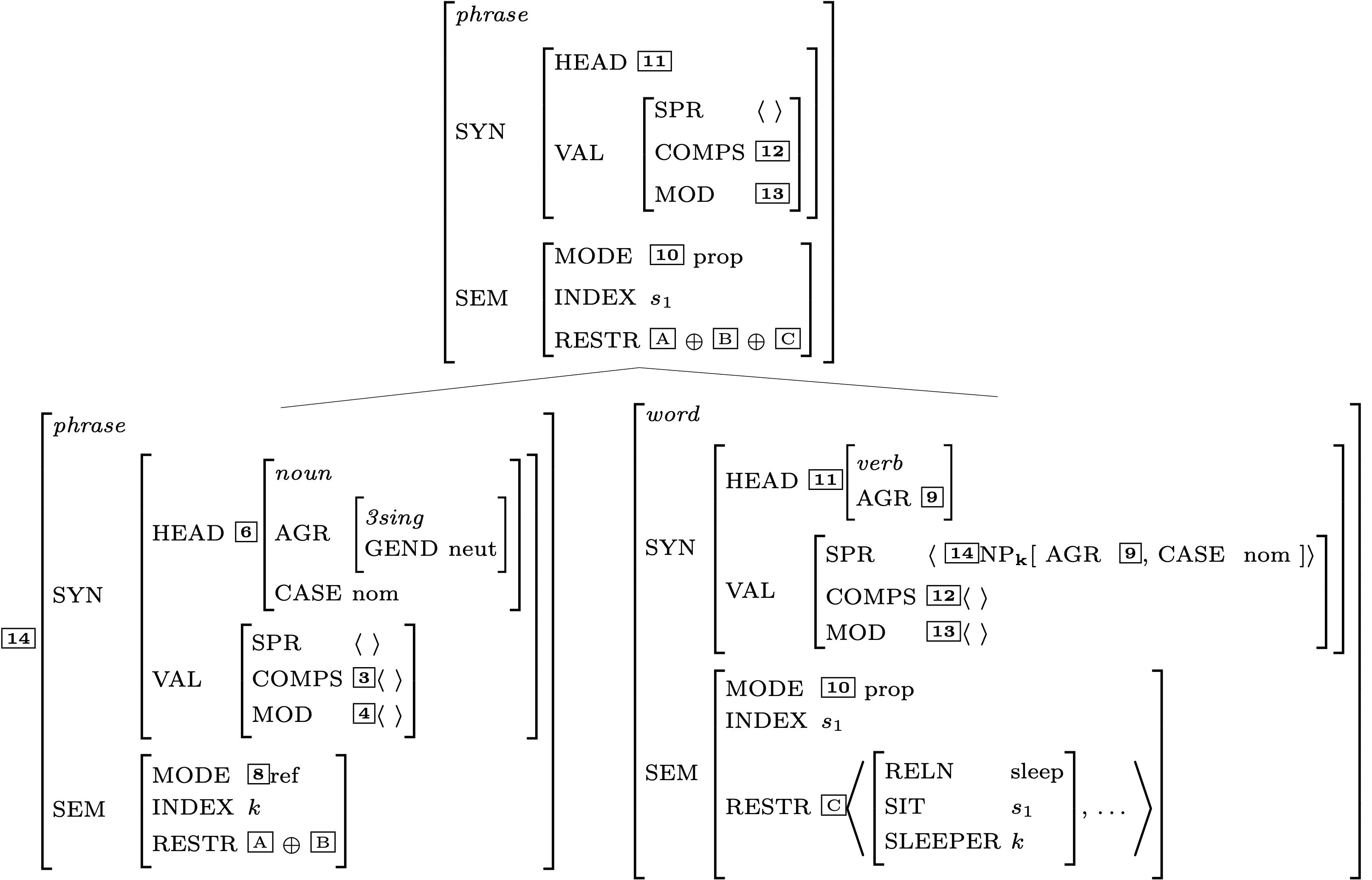 Does the top node satisfy the initial symbol?
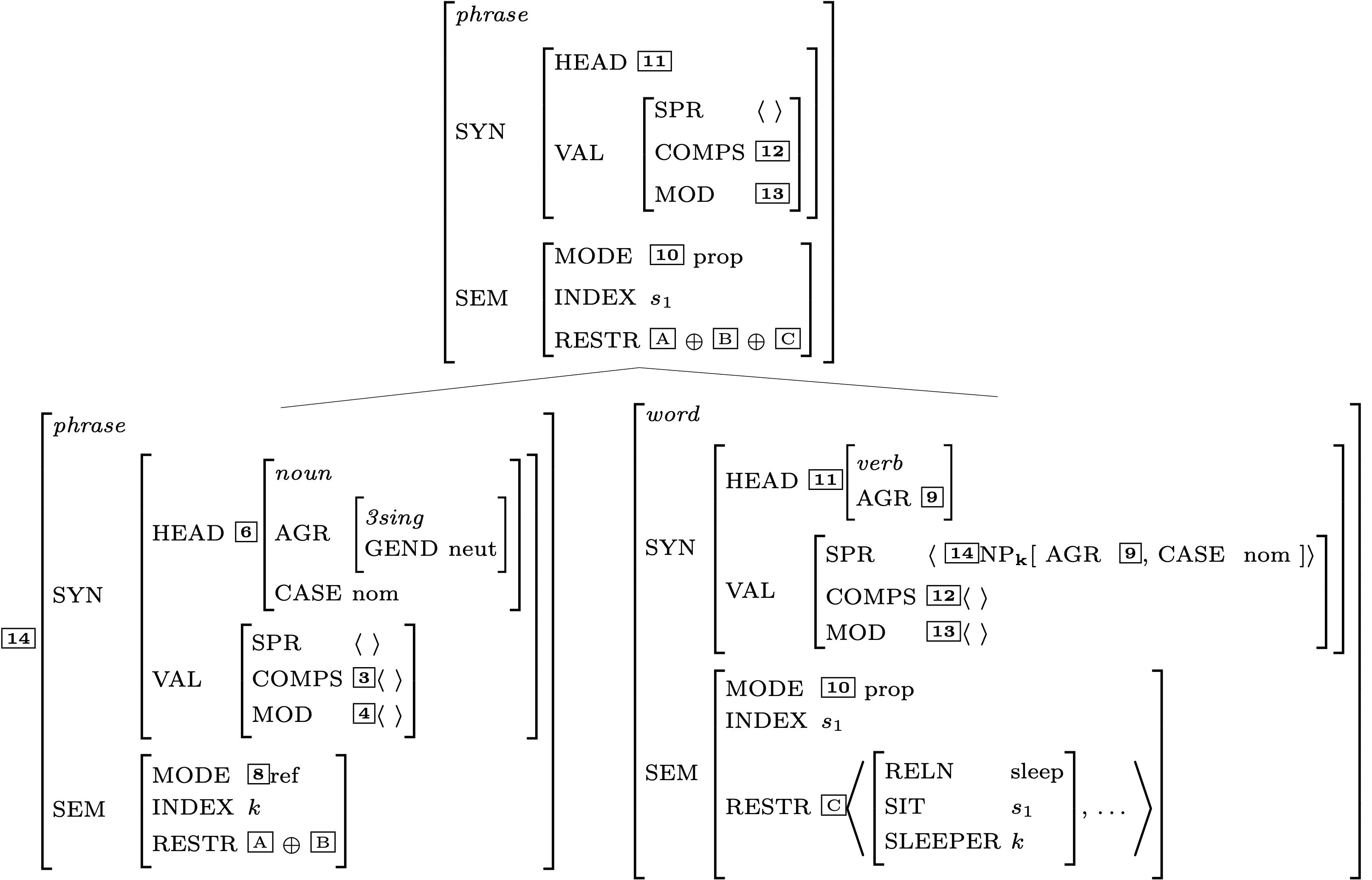 Does the top node satisfy the initial symbol?
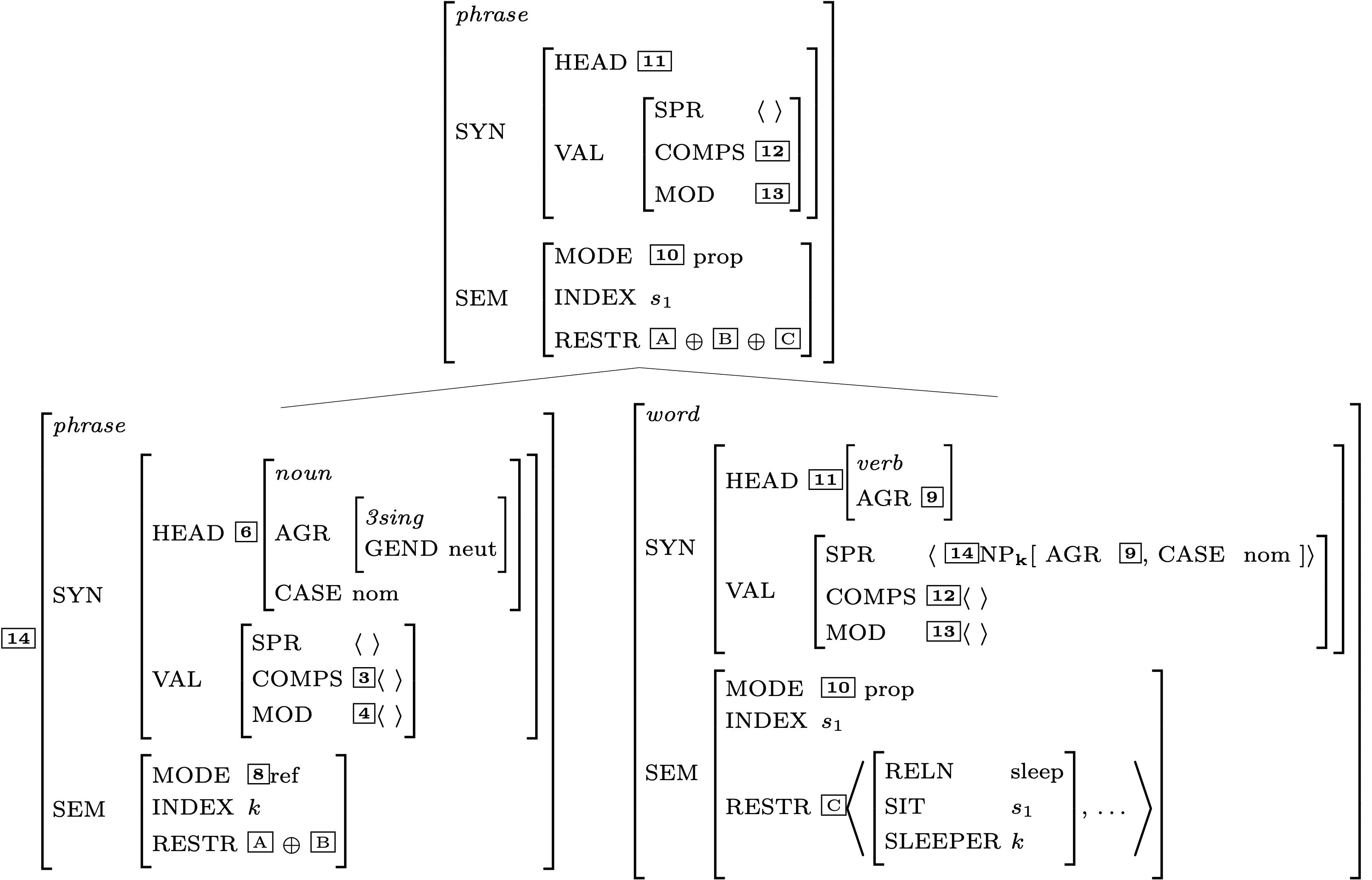 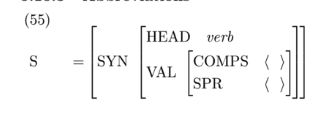 RESTR of the S node
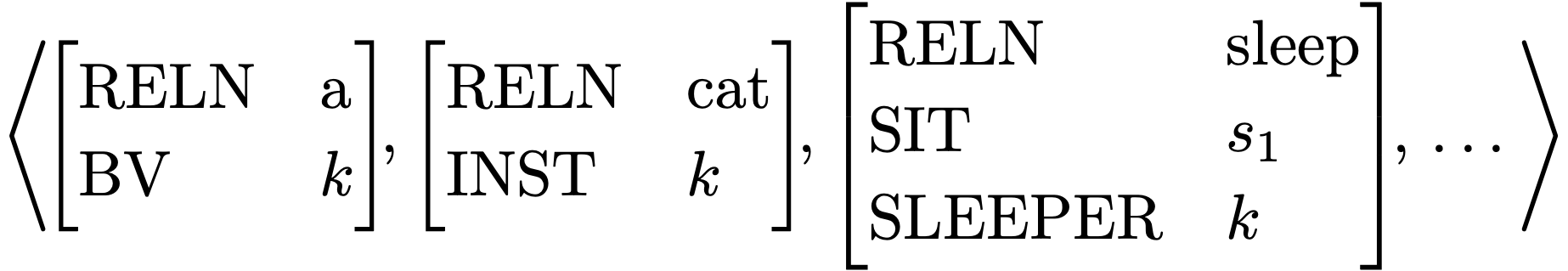 Another Example
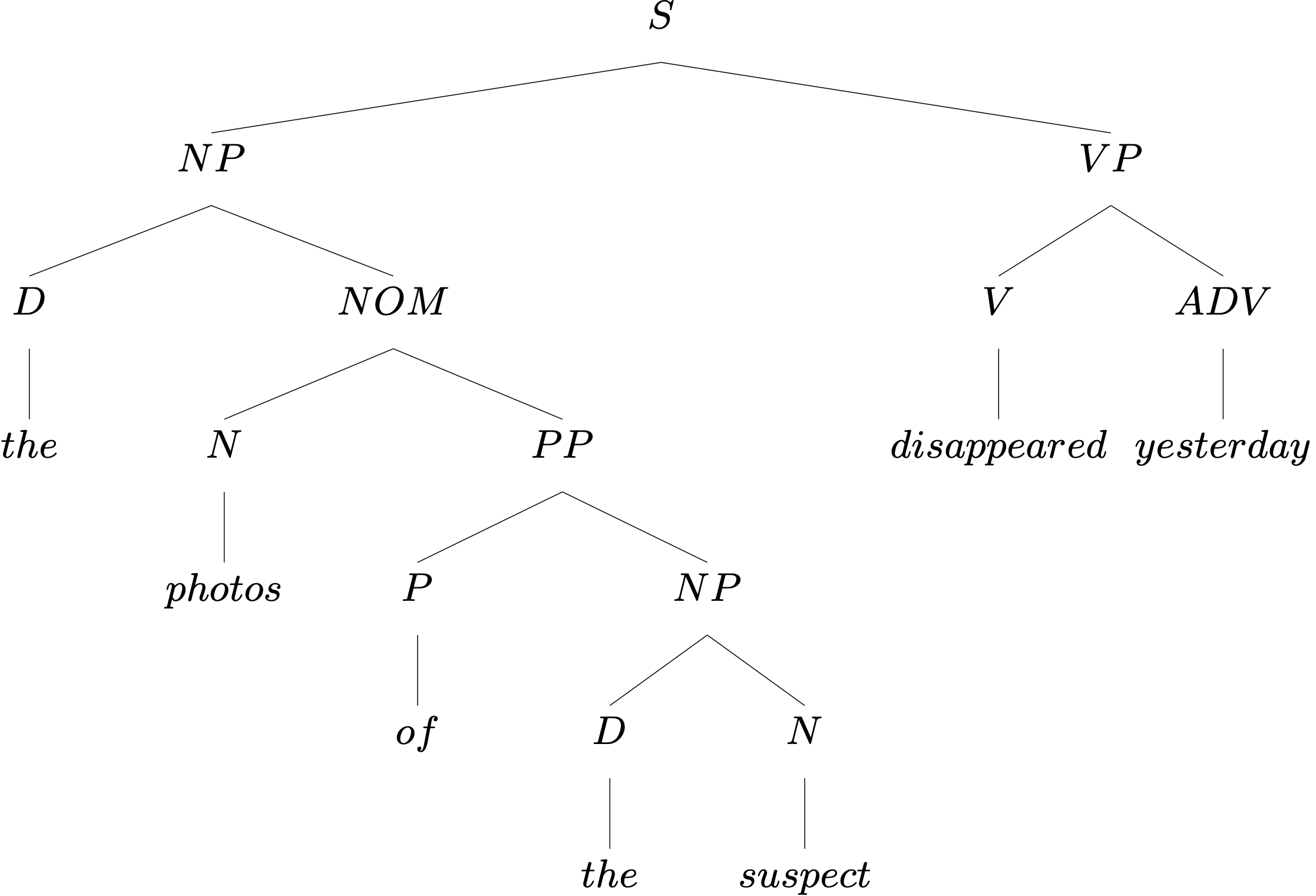 What rule builds each subtree?
Head Features from Lexical Entries
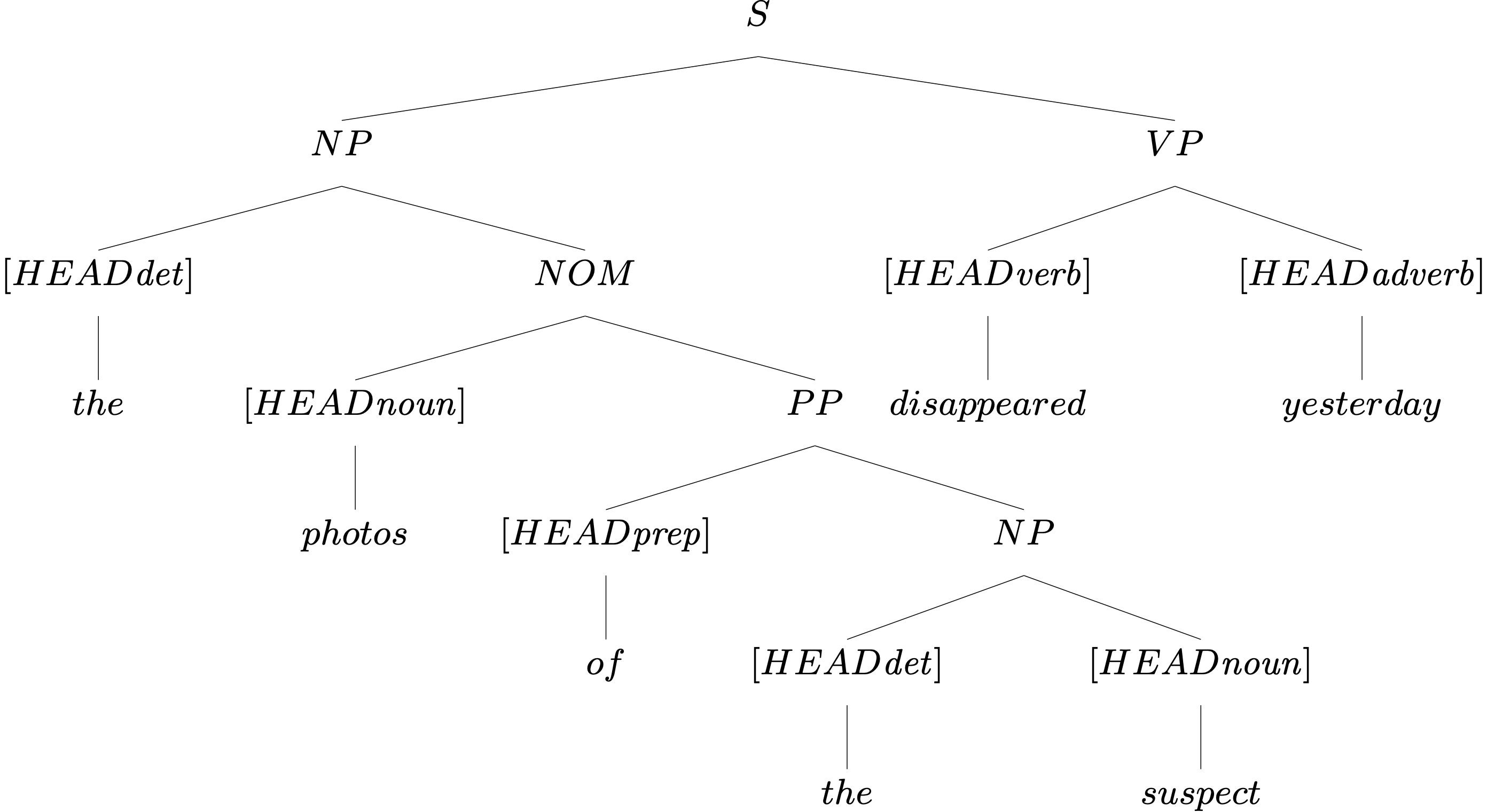 Head Features from Lexical Entries, plus HFP
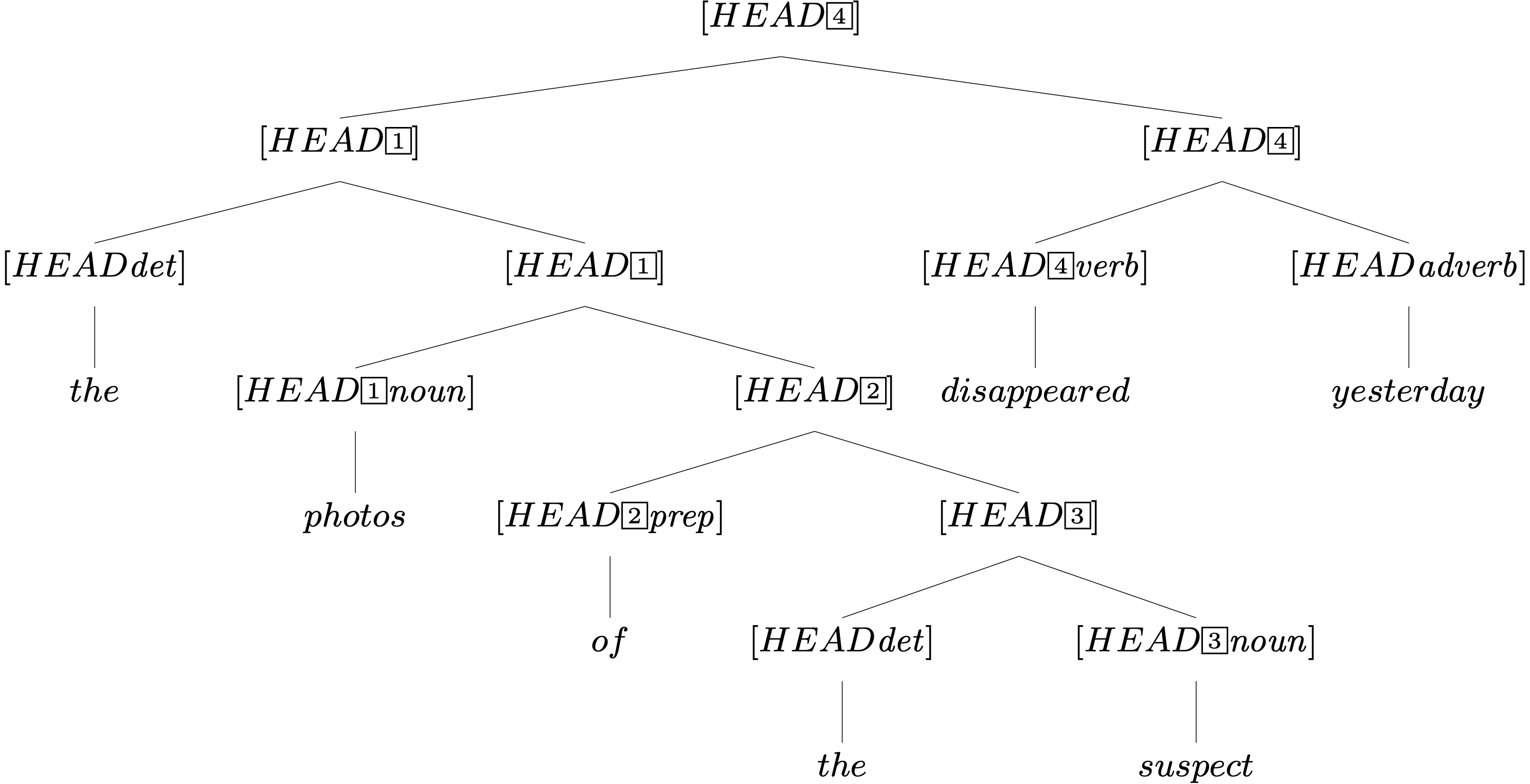 Valence Features:  
Lexicon, Rules, and the Valence Principle
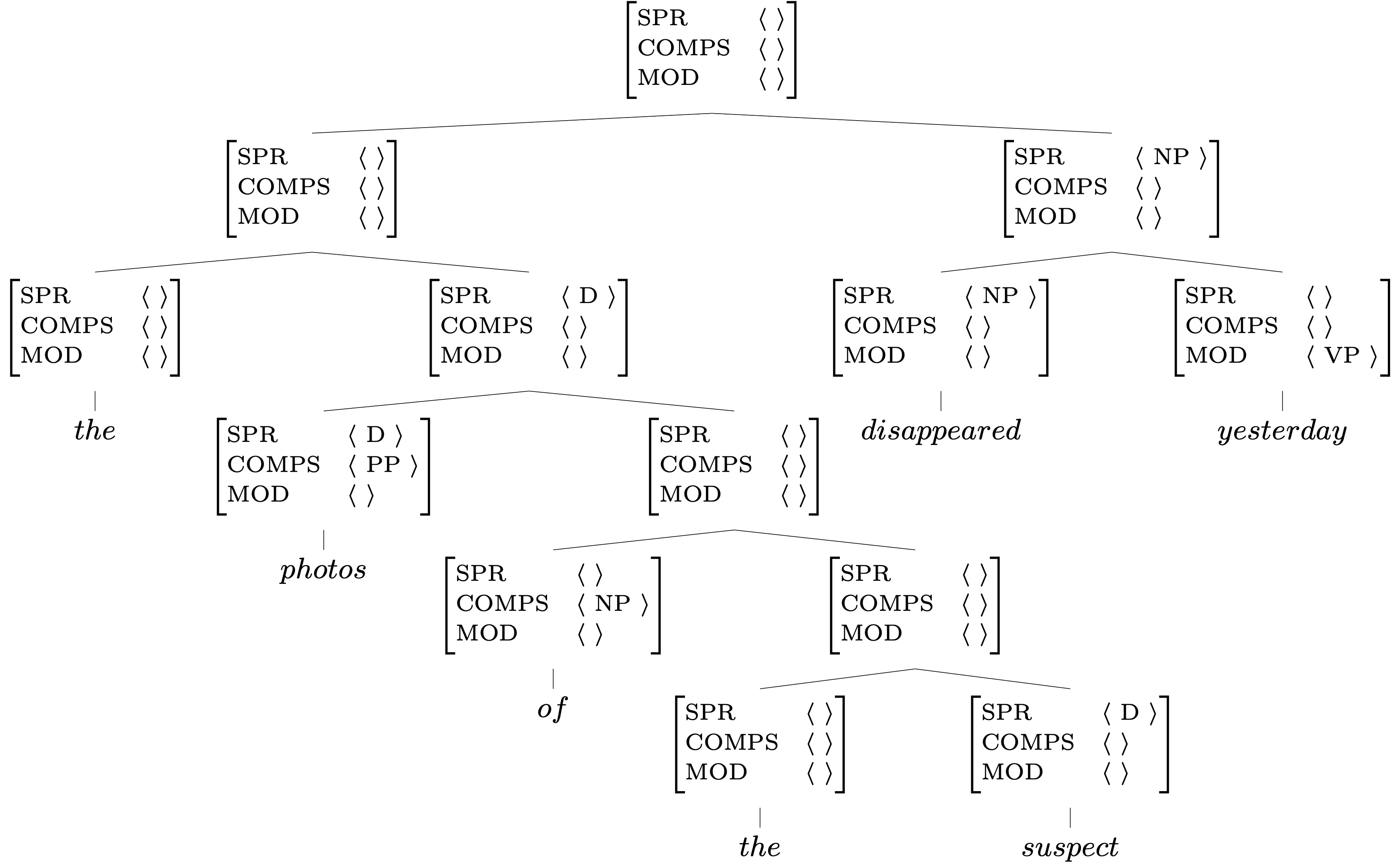 Key
Required Identities:  Grammar Rules
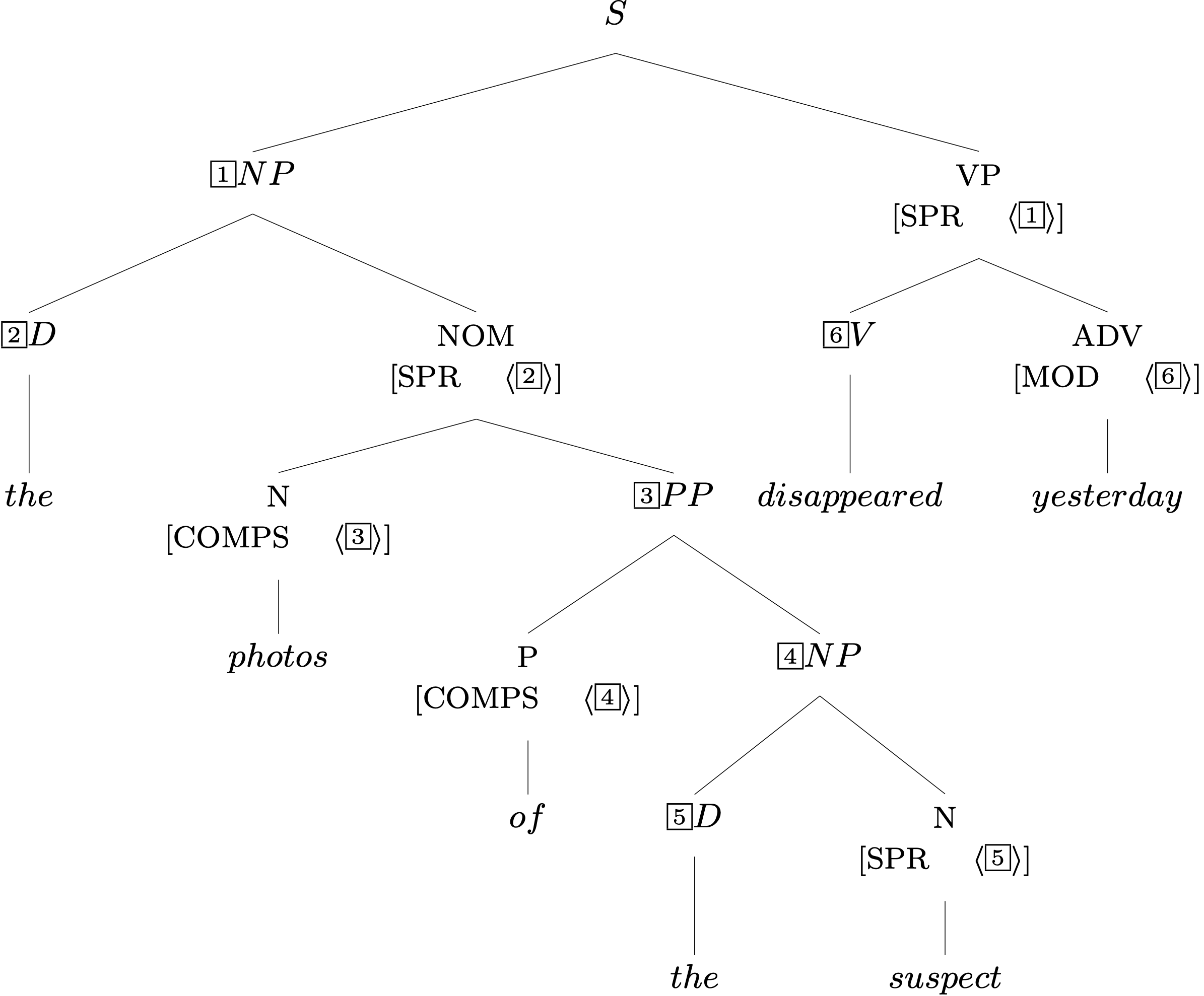 Two Semantic Features:  the Lexicon & SIP
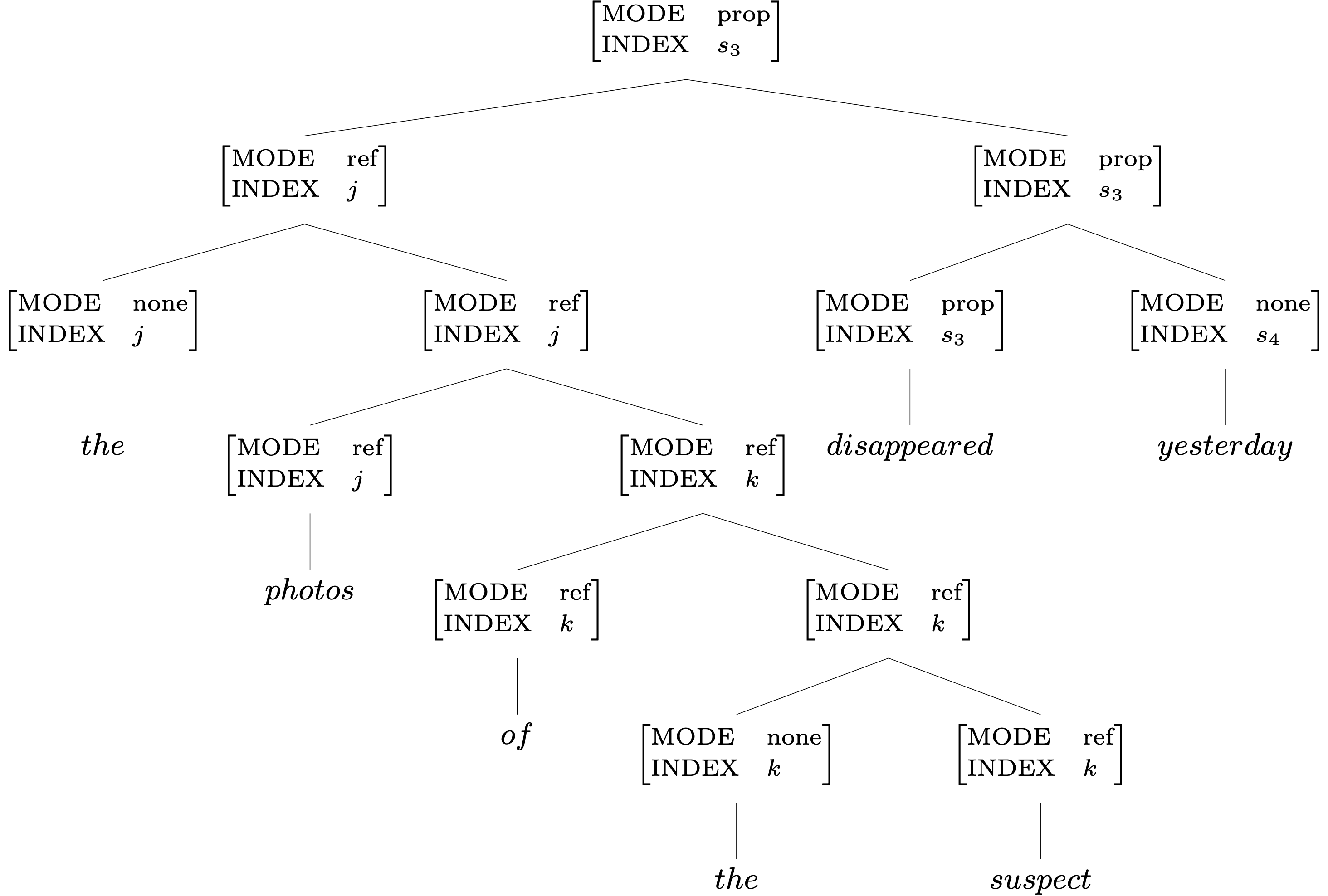 RESTR Values and the SCP
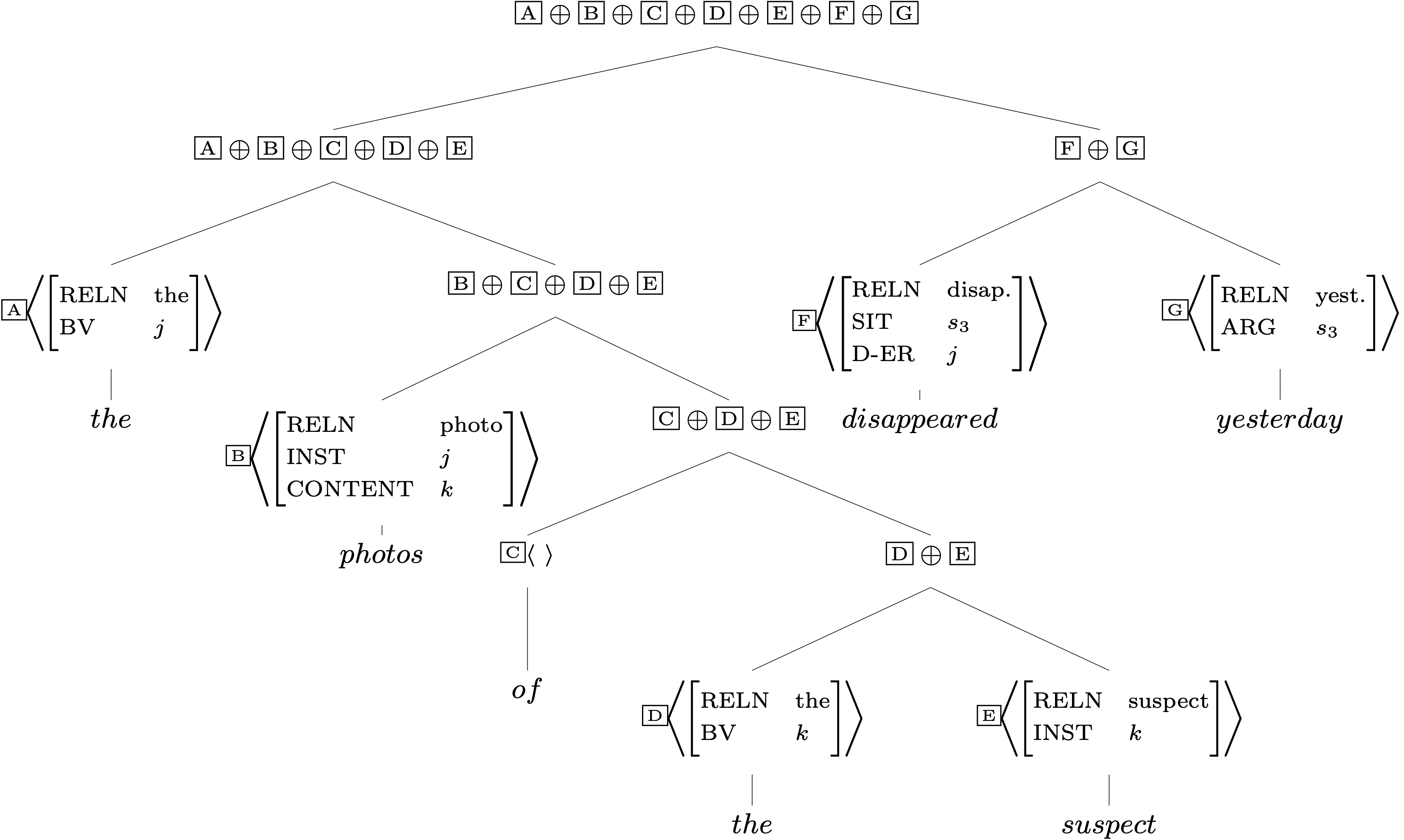 An Ungrammatical Example
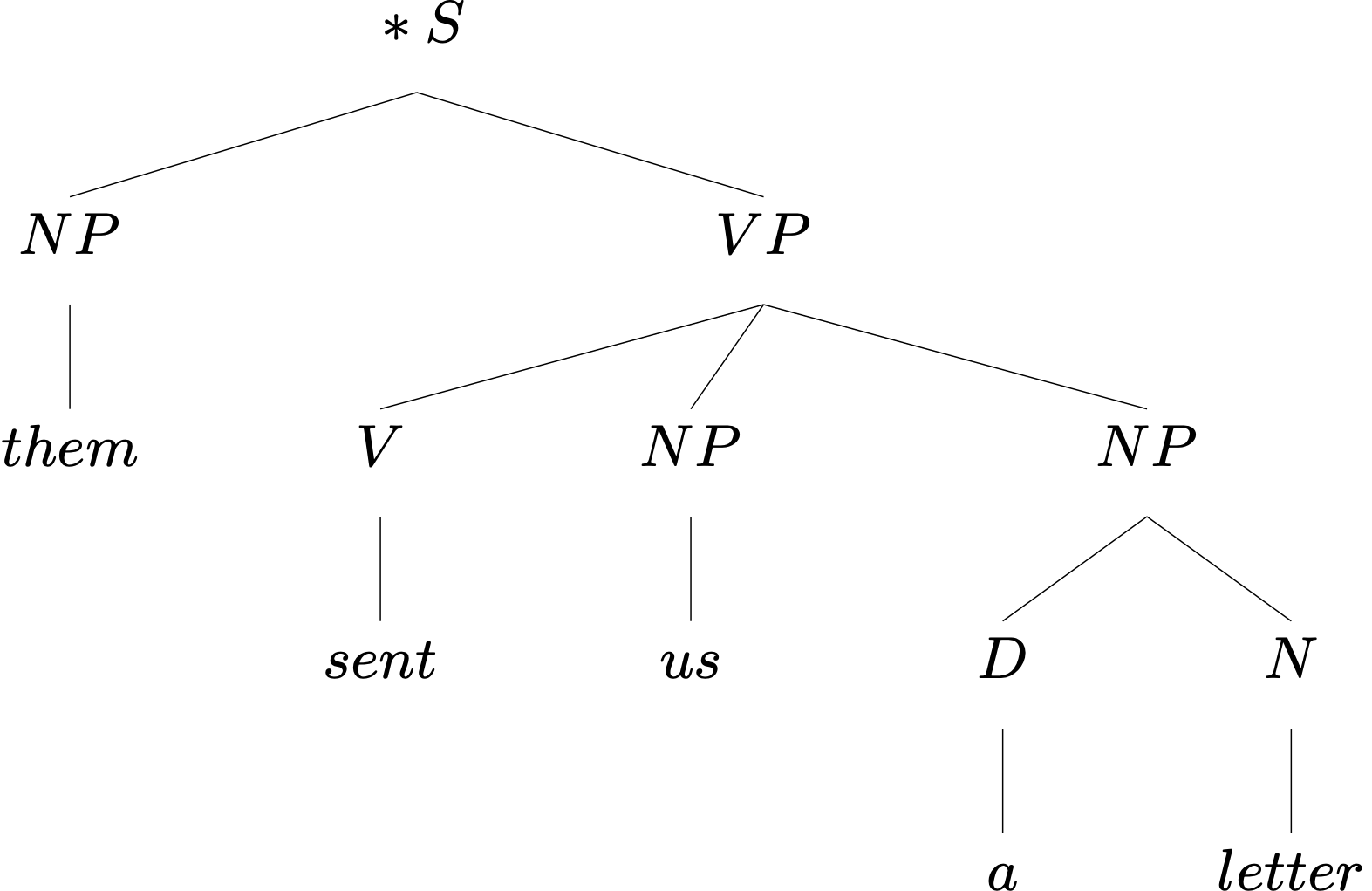 What’s wrong with this sentence?
An Ungrammatical Example
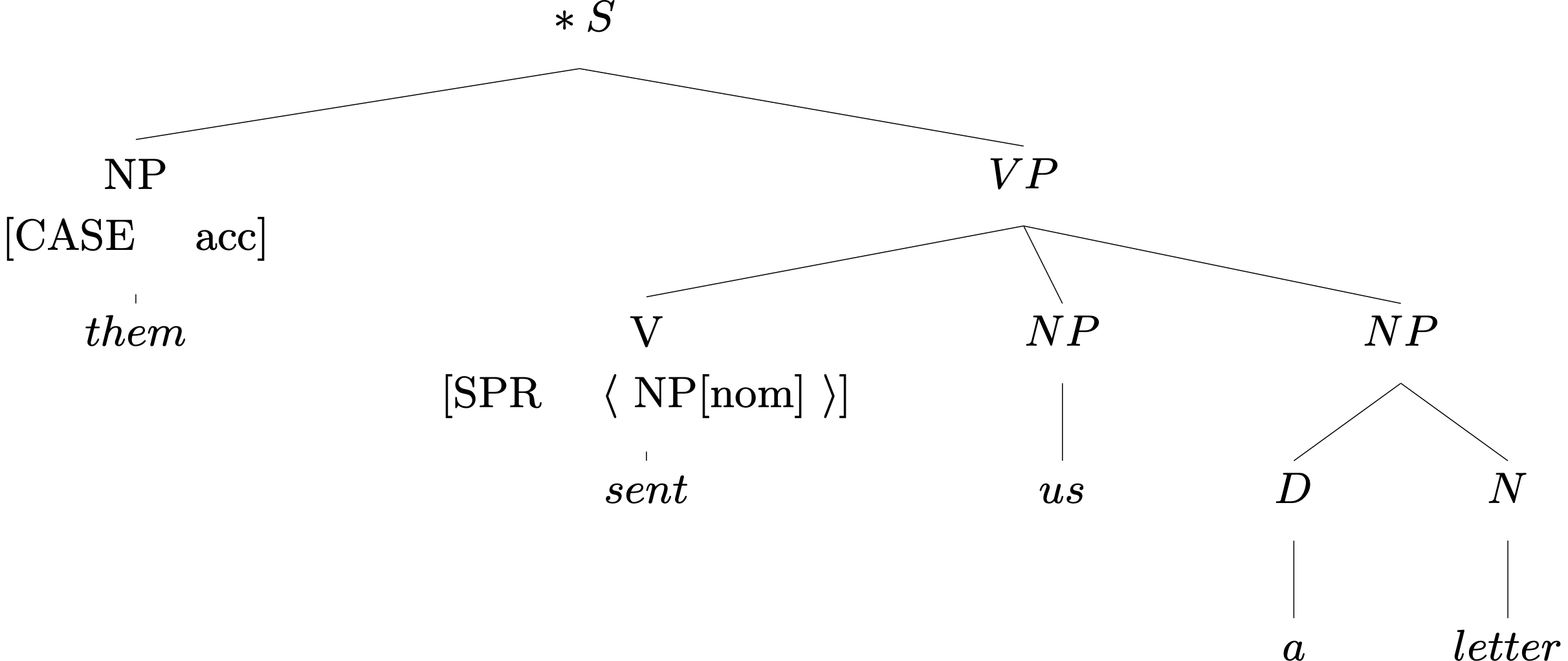 What’s wrong with this sentence?
So what?
An Ungrammatical Example
The Valence Principle
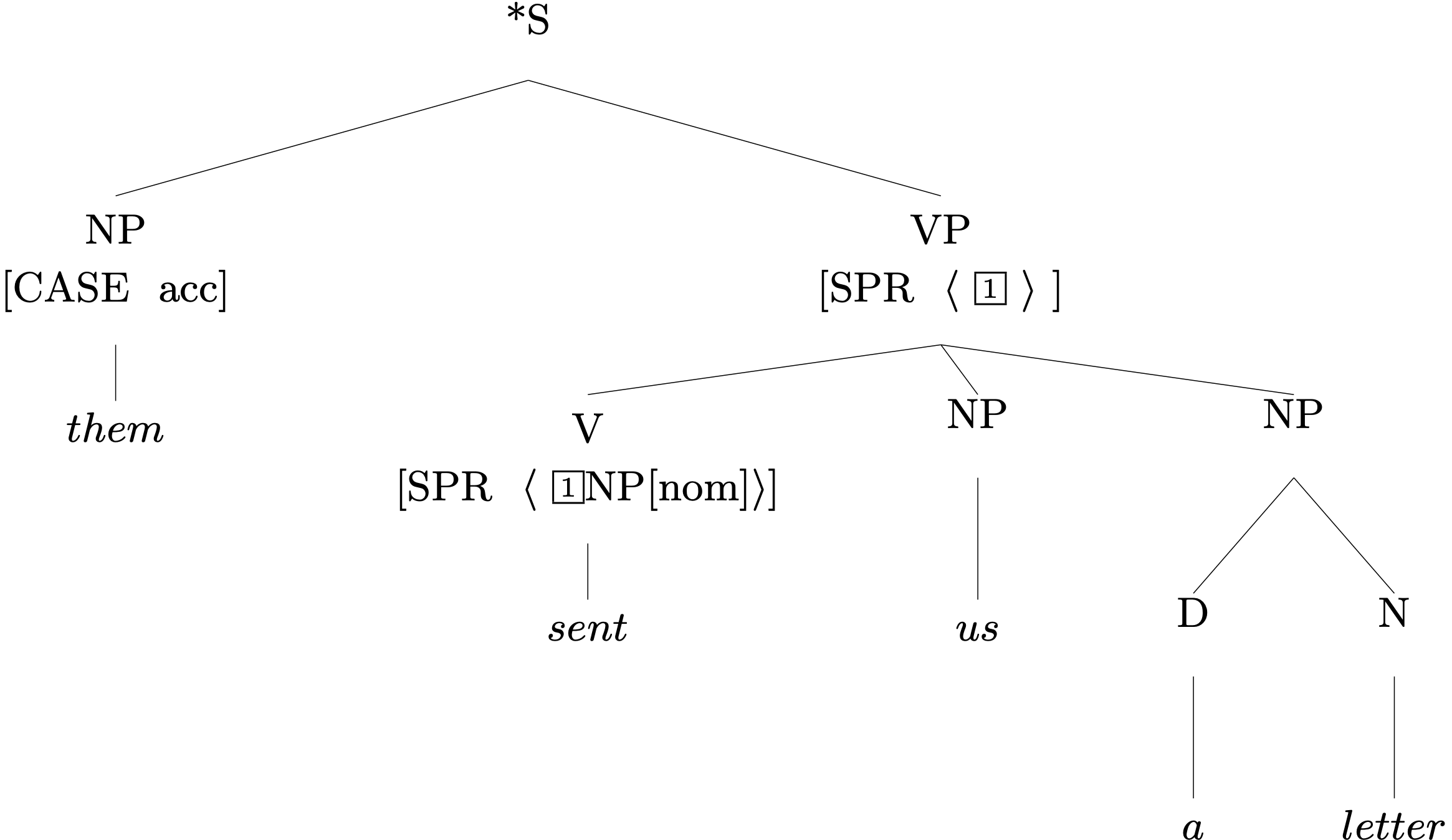 An Ungrammatical Example
Head Specifier Rule
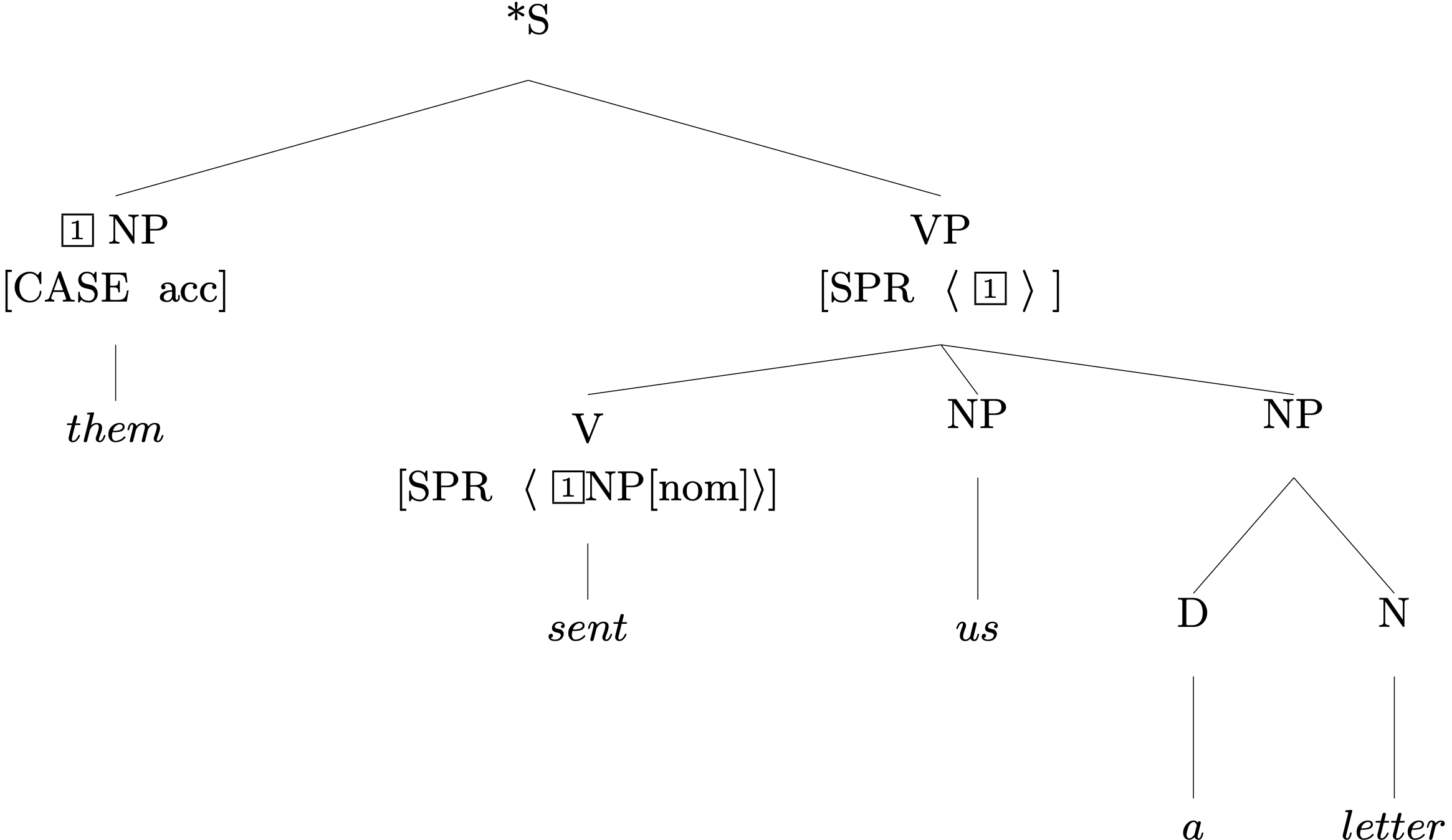 ¬contradiction®
Exercise in Critical Thinking
Our grammar has come a long way since Ch 2, as we've added ways of representing different kinds of information:
generalizations across categories
semantics
particular linguistic phenomena: valence, agreement, modification
What else might we add?  What facts about language are as yet unrepresented in our model?
Overview
What we’re trying to do 
The pieces of our grammar
Two extended examples
Reflection on what we’ve done, what we still have to do
RQs: Licensing trees
Is the difference between lexical entry and word structure whether it's in the context of a tree or not? I just want to make sure I have correct terminology.
RQs: Tag conventions
When to use [A], [1], and i?
RQs: Unexpressed SENDEE/ADDRESSEE
Is that okay? How does that work?
Two interpretations of the sentence 'We send two letters to Lee' are discussed in Chapter 6. One is that Lee is the SENDEE but not the ADDRESSEE, and the other is that Lee is the ADDRESSEE but not the SENDEE. I wonder what the tree would look like in the situation where Lee is both the SENDEE and the ADDRESSEE. Would it look like (30) on page 189, but with a tag for the name predication where the NAMED value is the same for both SENDEE and ADDRESSEE?
RQs: Syntax-semantics interface
What role does proximity play in word order when determining the roles of various NPs in a sentence (in English)? How far can an object be from the verb? Does this change when a preposition is present to mark their relationship?
RQs: BV
Still need some clarification on BV. I've only seen this used to bind a det to its noun, but can it also be used elsewhere?
RQs: How to design grammars
I'm wondering with all the first 6 chapter learnt, with the understanding of complex syntactic roles and feature-value pairs and considering this chapter as how the grammar works, I am wondering how do we effectively differentiate when specific syntactic features like BV or lexical entries should be utilized to maintain grammatical accuracy and coherence?
RQs: Semantically empty prepositions
What's going on in the tree on p. 187?
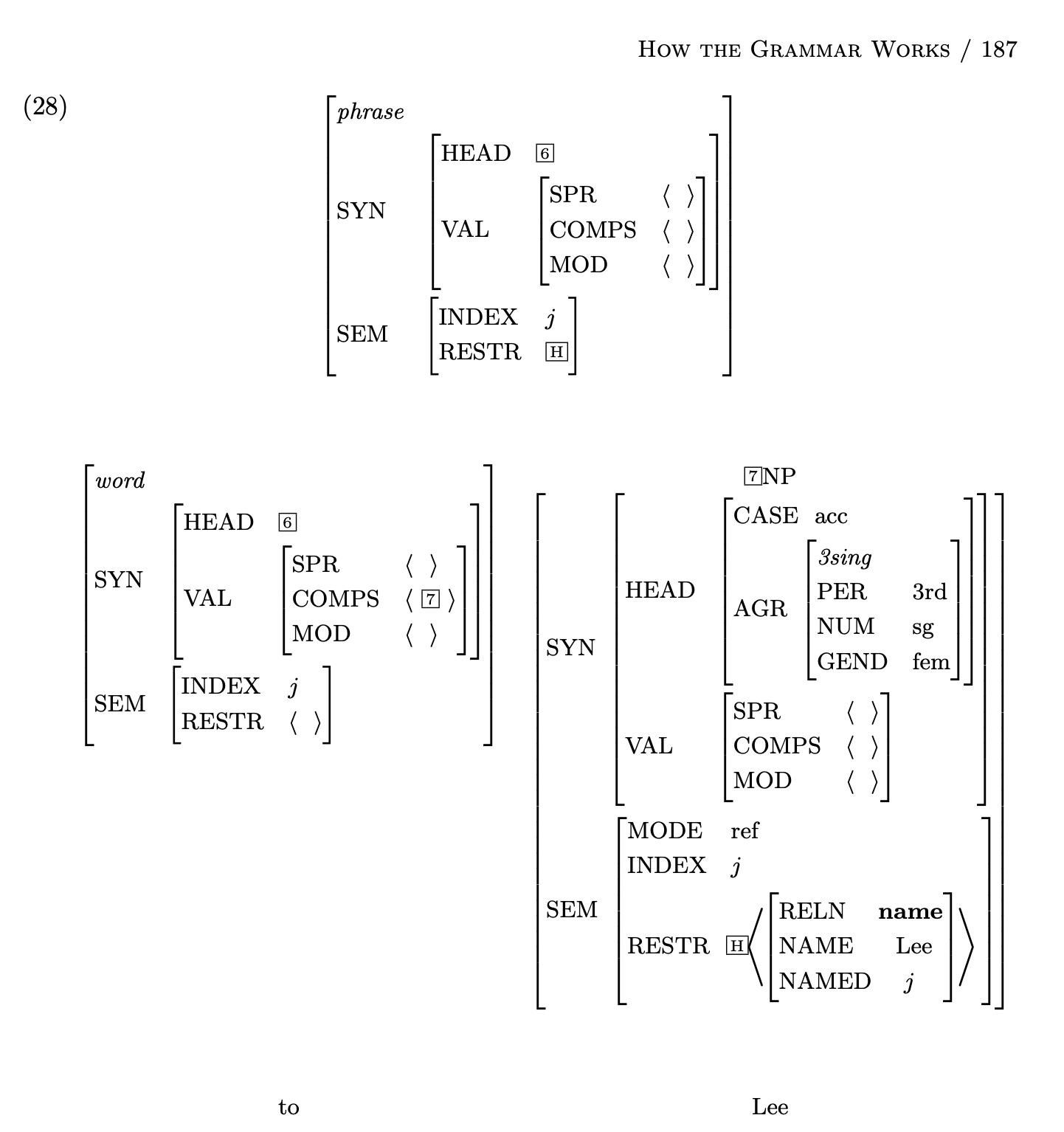 RQs: CASE and AGR
From some representations in this chapter and HW, I am curious about the interactions between case and agreement: should these two be treated as entirely distinct features, or is there theoretical flexibility to consider case as part of the agreement category in contexts where agreement with case features is observed?